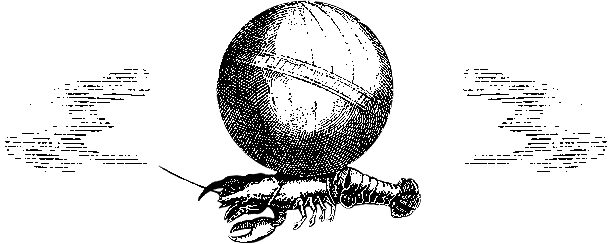 Emblems and 
Feature-based Image similarity search
1
Agenda
Research
     Question
Methods
Evaluation
Conclusions
Introduction
2
Why an image search?
Introduction
In 2017, 63% of requests concern images (source: gallica.bnf.fr).

The iconographic search provides a complementary information to the textual content.

Image similarity search starting from query image. 

Automatic indexing and classification of image database.

Automatic extraction of iconographic elements in all collections and in all documents type.
Research Question
Methods
Evaluation
Conclusions
3
Introduction
Emblem
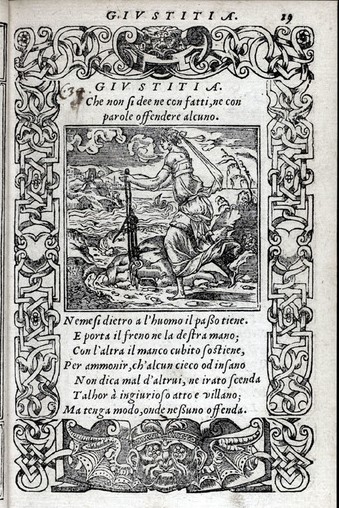 Research Question
Motto (latin) or Inscriptio (vernacular)
Methods
Pictura (enigmatic picture)
Evaluation
Subscriptio (epigram- vernacular)
Conclusions
4
Introduction
Emblem  Pictura
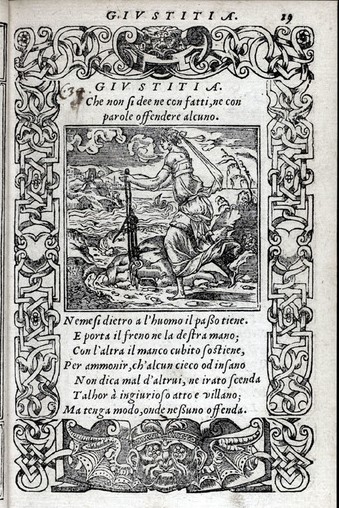 Research Question
Motto (latin) or Inscriptio (vernacular)
Methods
Pictura (enigmatic picture)
Evaluation
Subscriptio (epigram- vernacular)
Conclusions
5
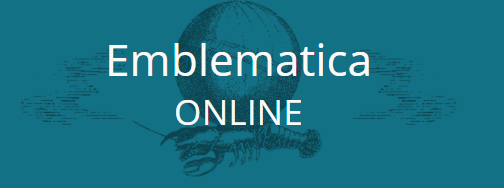 Database:
Introduction
28413 Emblems

1388 freely accessible facsimiles of emblem books

Iconclass index for a total of 32.752 distinct Iconclass notations

Search for motto, keyword, Iconclass notation, and Iconclass term

Different scan standard: 300dpi, JPEG2000, tiff. On internet reduced in size and converted into JPEG
Research Question
Methods
Evaluation
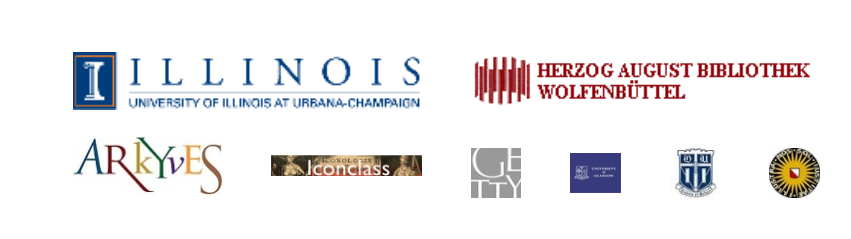 Conclusions
6
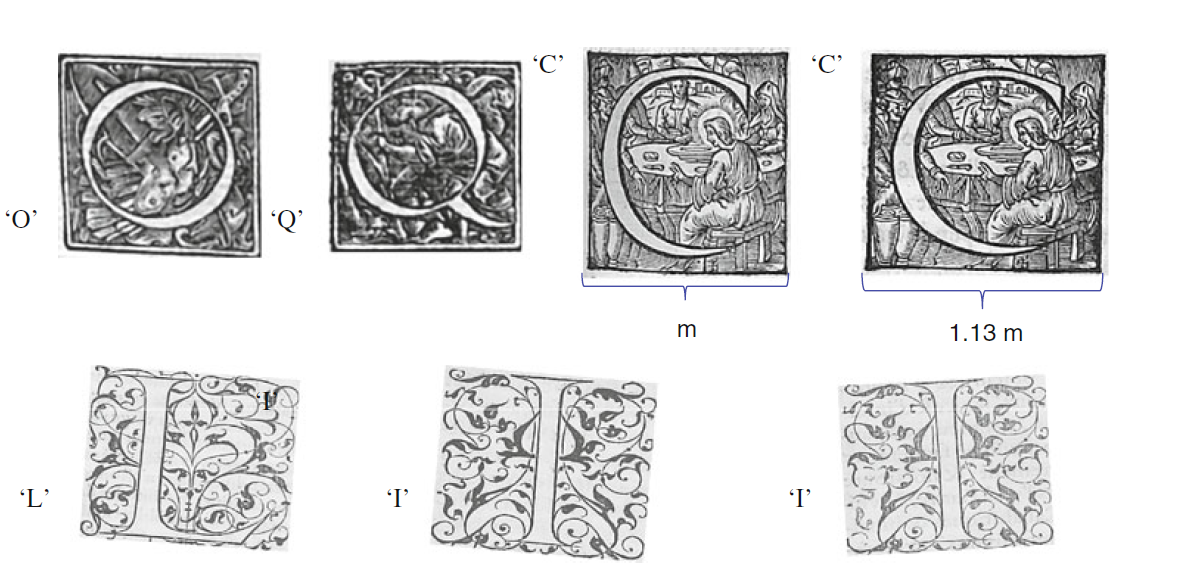 Issues:
Introduction
Diversity in illumination
Rotation 
Scale
Research Question
Methods
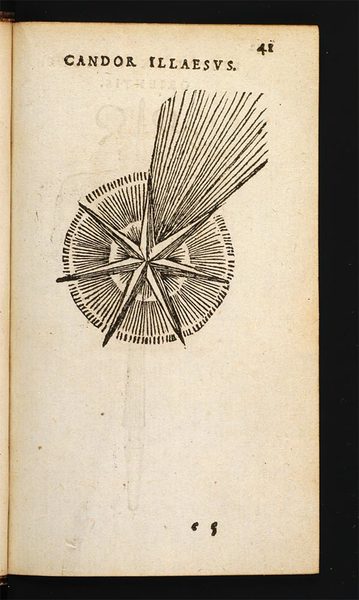 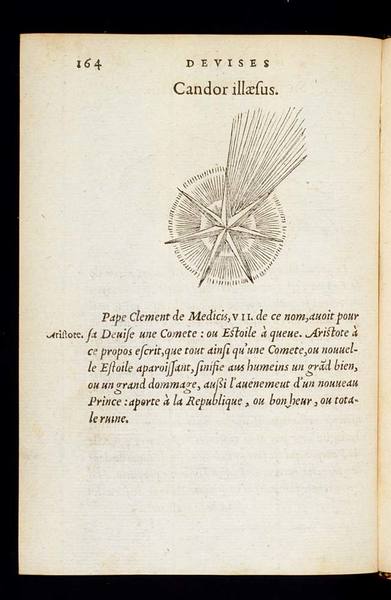 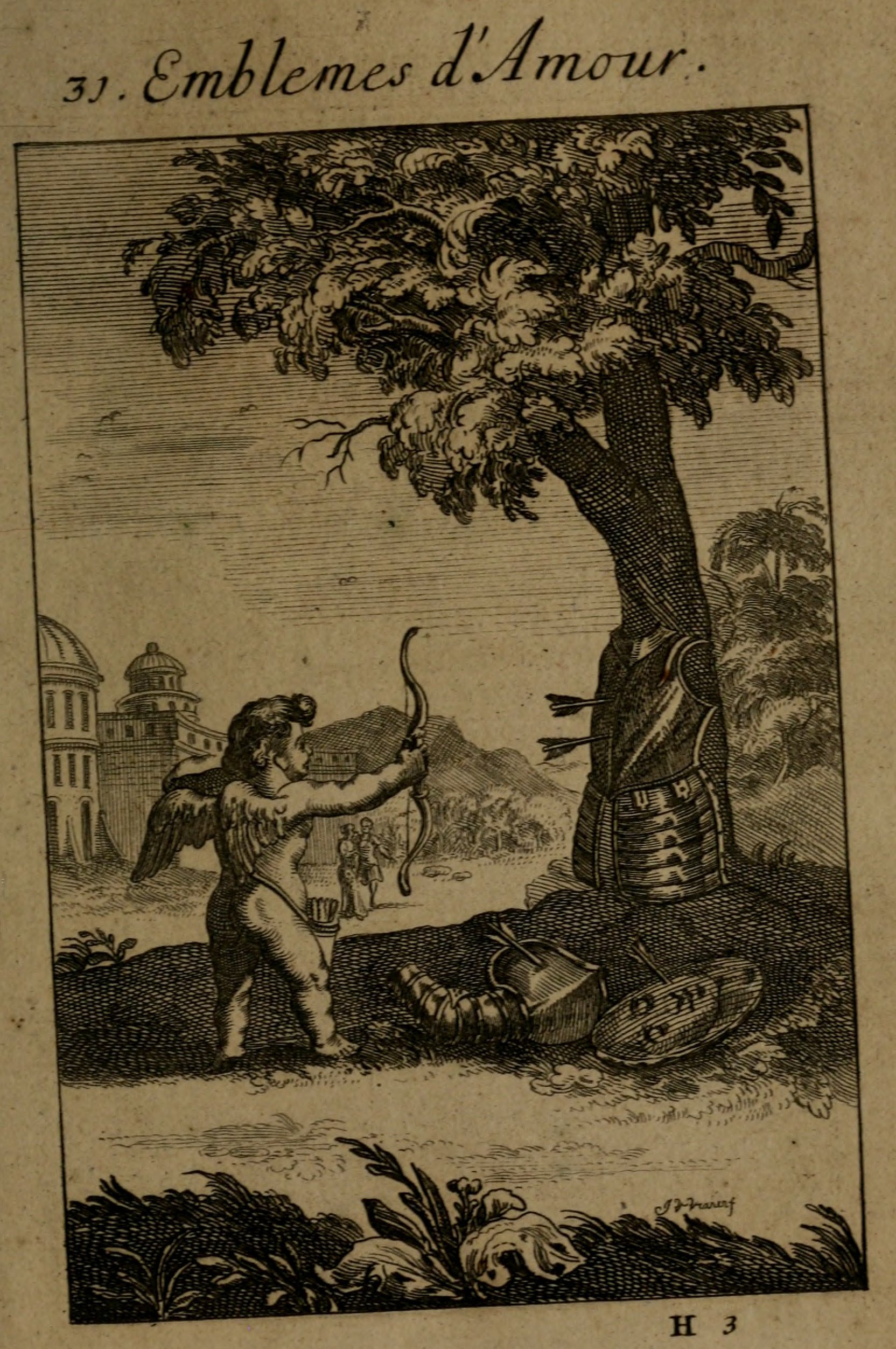 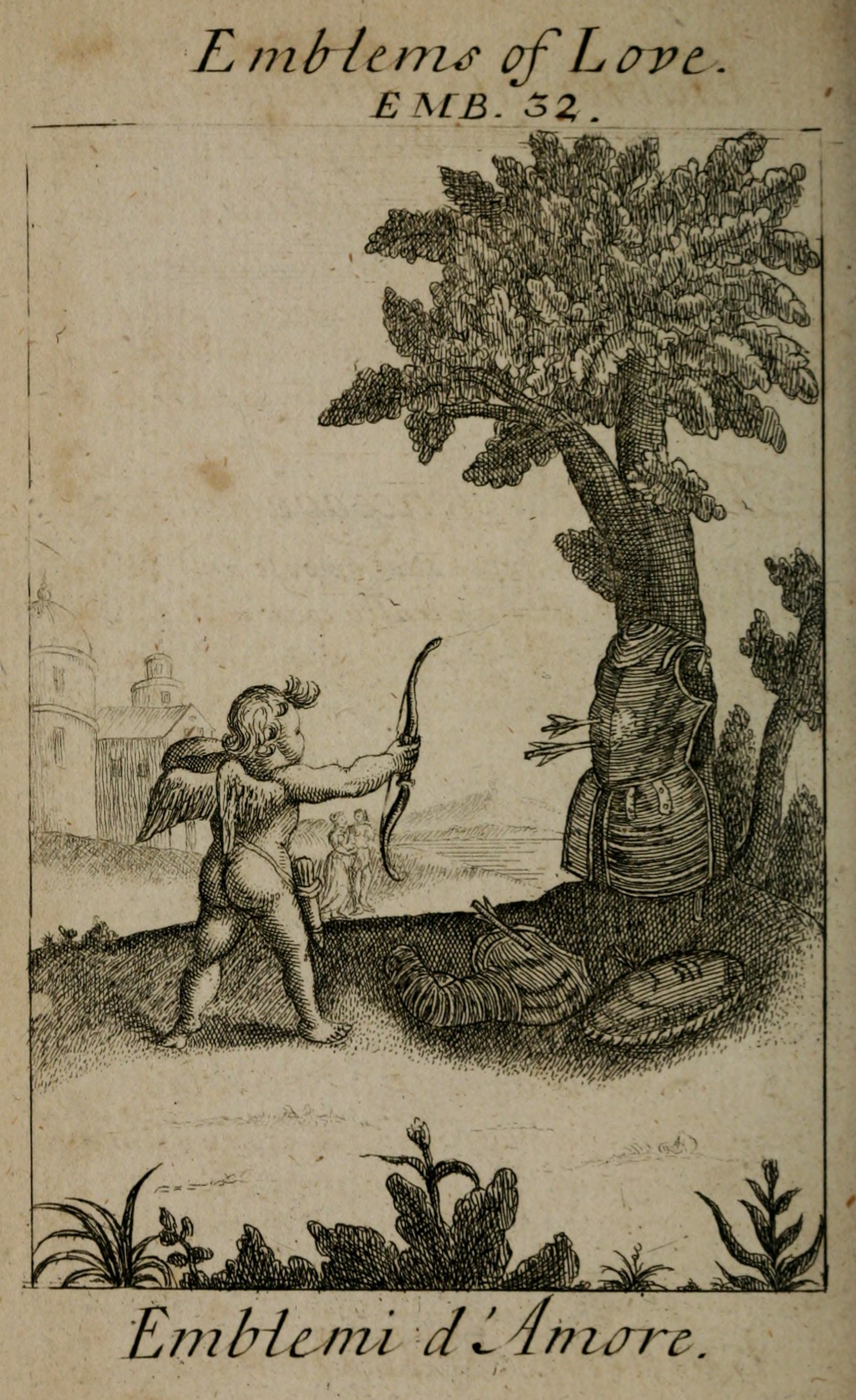 Evaluation
Conclusions
7
Segmentation: search for object inside image
Introduction
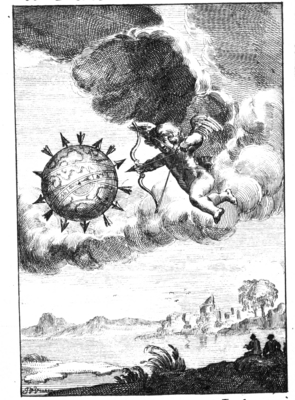 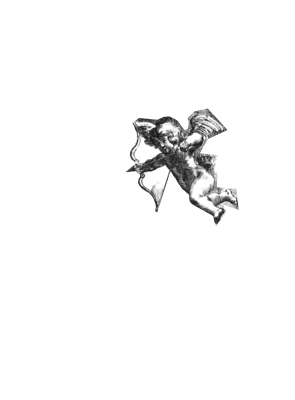 Research Question
Methods
Evaluation
Conclusions
Search for CUPID starting from object-query
8
Search under transformation:
Introduction
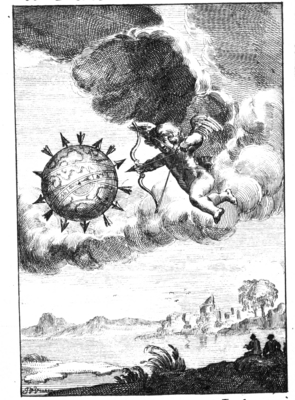 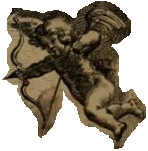 Change of color/illumination
Research Question
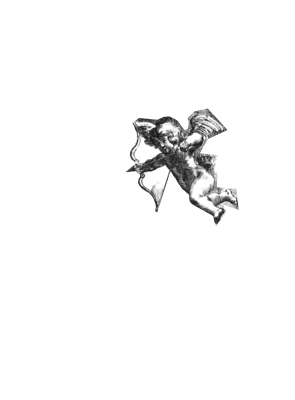 Methods
Rotation
Evaluation
Scale
Conclusions
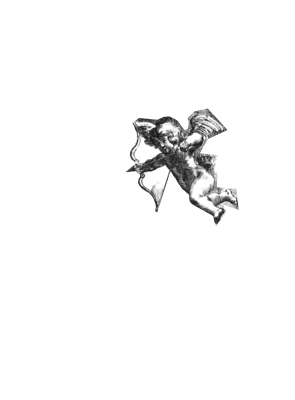 9
Similarity search:
Introduction
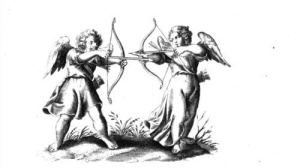 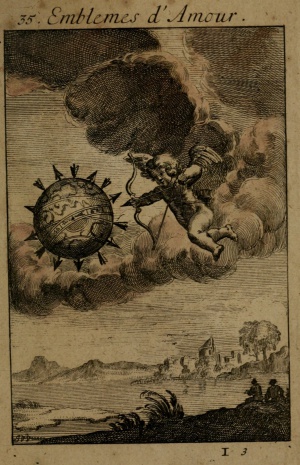 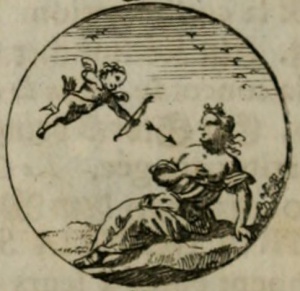 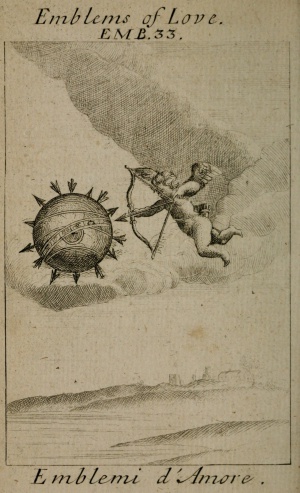 Research Question
Methods
Evaluation
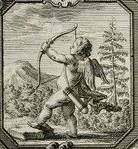 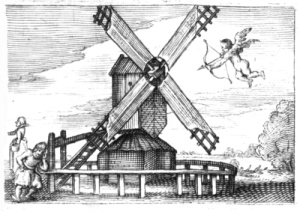 Conclusions
Simulate Iconclass heading search: 
92D1521- Cupid shooting a dart
Building image search engine:
Introduction
Research Question
Classification vs Similarity.

Find similar images only analysing the query image!

Search for suitable feature to describe the image.

Construct an appropriate feature database for the desired application.
Methods
Evaluation
Conclusions
11
Building image search engine:
Introduction
Research Question
Extraction of local features
Descriptors for local features
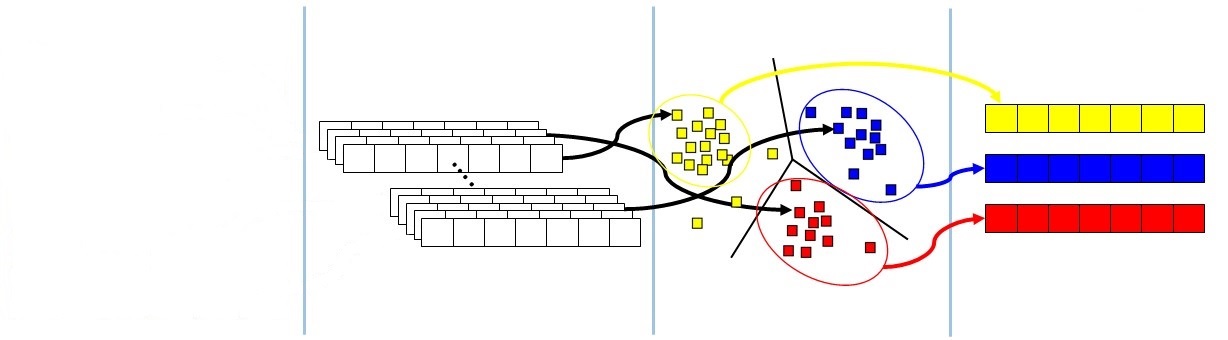 “Bag of visual words” model
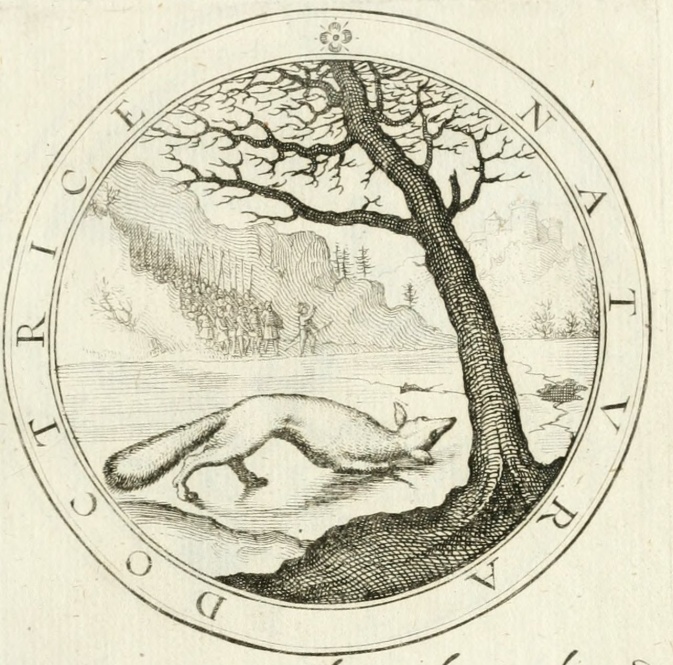 Methods
Evaluation
Conclusions
12
Search for suitable features:
Introduction
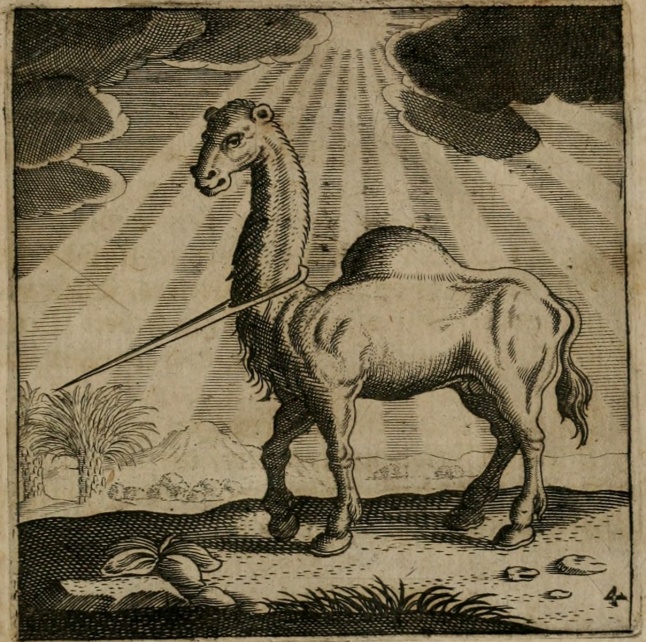 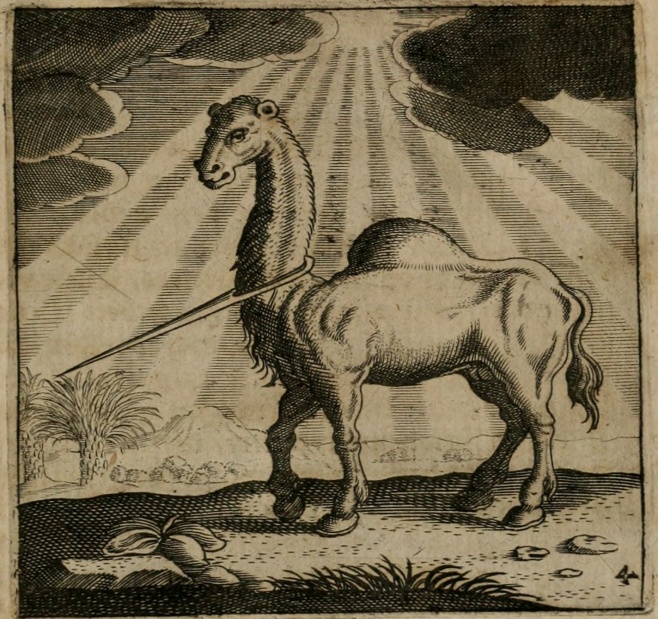 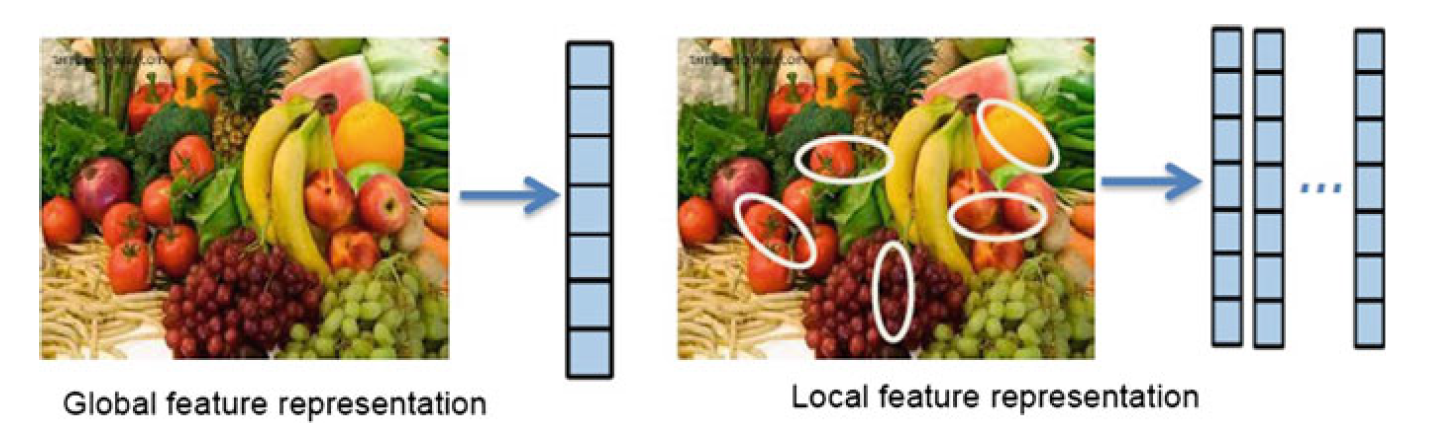 Research Question
Methods
Evaluation
Particular property of the image involving all pixels:
Colour histograms
Texture
Edges
Represent the image based on some salient regions (Keypoints or Interest points).
Interest point  scale, rotational and illumination invariance attributed. 
Local features  more useful for image matching and object recognition.
Conclusions
13
Keypoints anatomy: Scale Space
Introduction
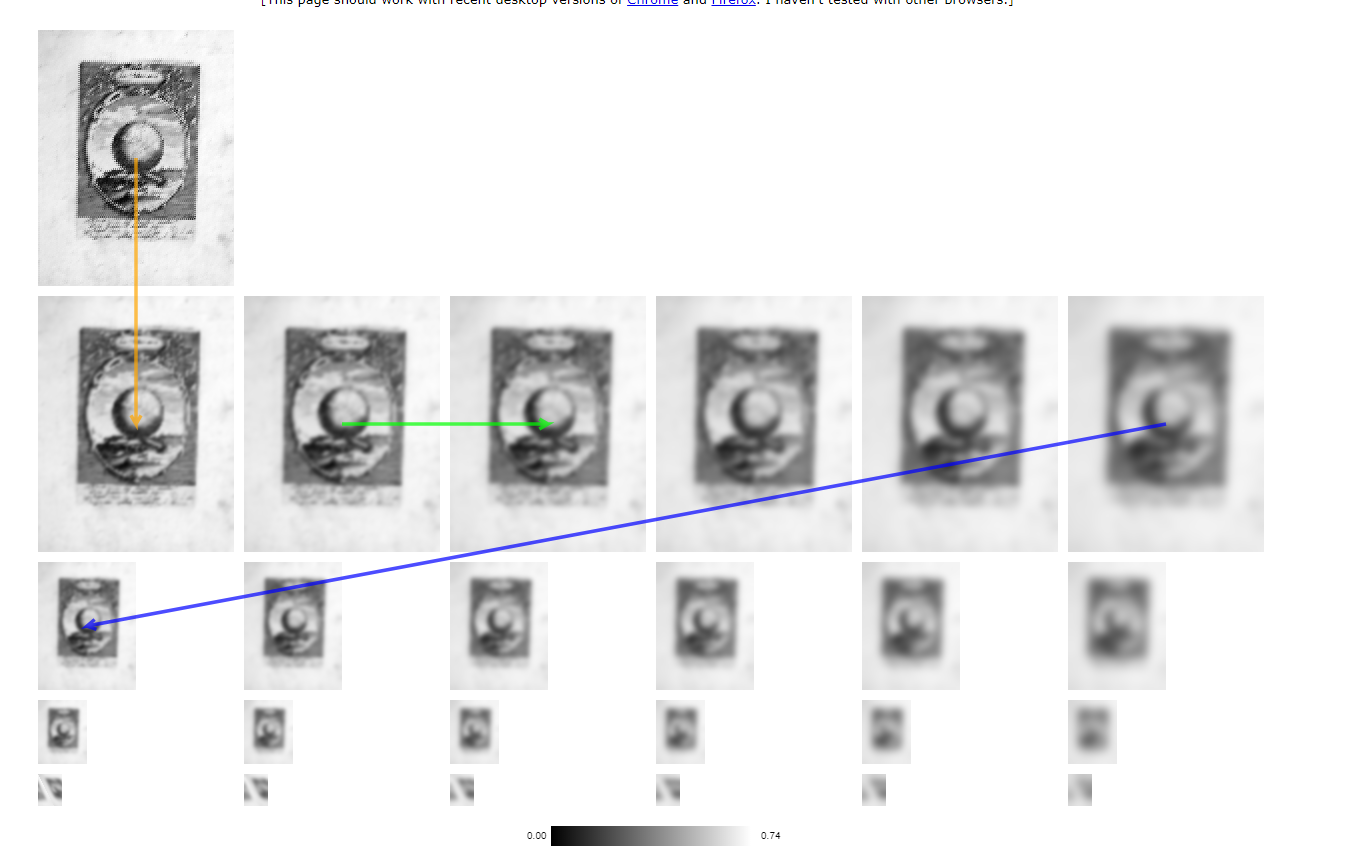 Research Question
Blurring + Downsampling
Methods
Evaluation
Octave
1/2
Conclusions
1/4
1/8
14
Keypoints anatomy: Discrete Extrema
Introduction
Research Question
One pixel in an image is compared with its 8 neighbours as well as 9 pixels in the adjacent pictures in the same octave.
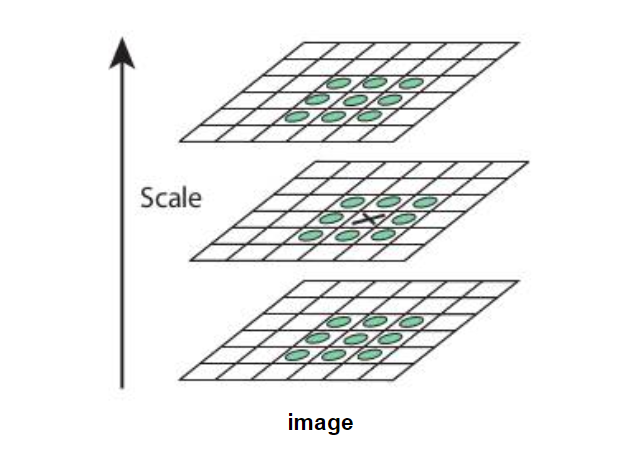 Methods
Evaluation
Conclusions
15
Keypoints anatomy: Compute Descriptors
Introduction
Research Question
They accept as input a keypoint frame, which has location, scale and orientation.
Methods
The neighbourhood is a circle and the coordinate system is rotated to match the reference orientation. 

Keypoints might be discarded at this last step if their circle would not fit into the image
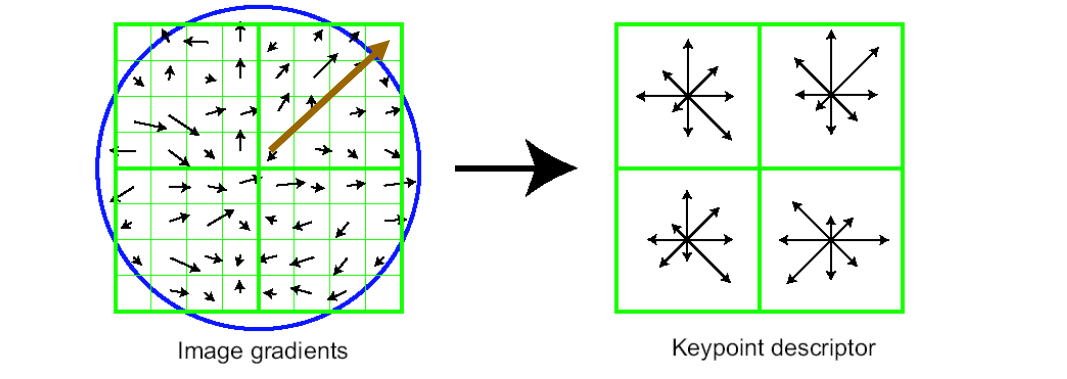 Evaluation
Conclusions
16
Feature Detectors and Descriptors
Introduction
Research Question
Features detectors:
Single-scale (not invariant to scaling)
Harris Detector
FAST Detector
Multi-scale
LoG (Laplacian of Gaussian)
DoG (Difference of Gaussian)
FAST
Features descriptor:
LBP
BRISK
ORB
 SURF
 SIFT
 BRIEF
Methods
Evaluation
Conclusions
[…]
17
Combination of Detector/Descriptor
Introduction
Research Question
Methods
Evaluation
Similar content: 1) Scale-space representation 2) Key-point localization 3) Orientation assignment 4) Key-point descriptor
Conclusions
18
Keypoints and descriptors
Introduction
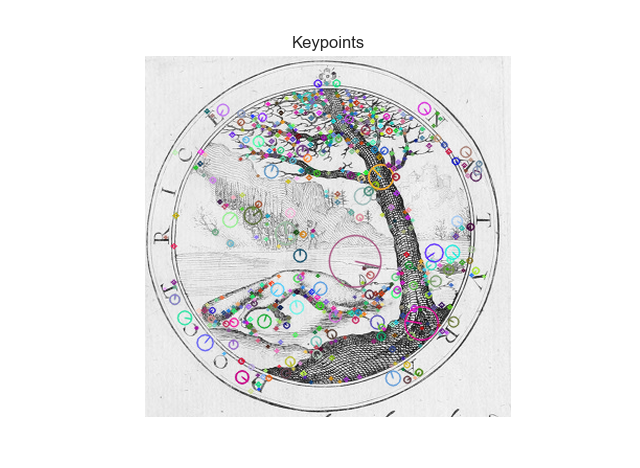 Research Question
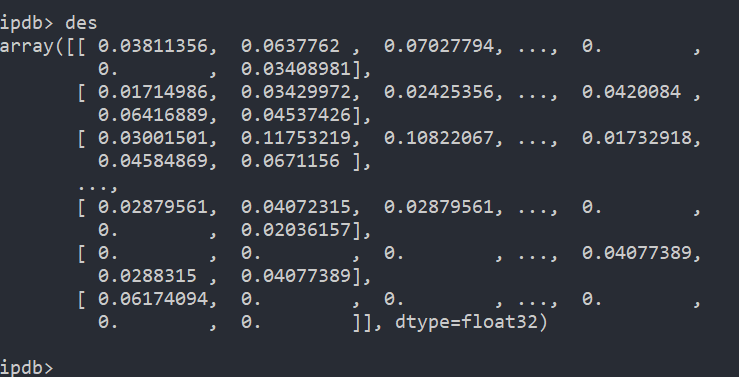 Methods
Evaluation
Conclusions
19
Matching
Introduction
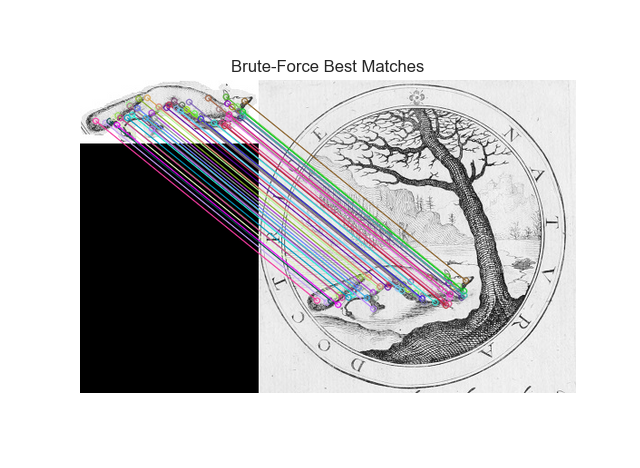 Research Question
Methods
Evaluation
Conclusions
20
Building image search engine:
Introduction
Research Question
Extraction of local features
Descriptors for local features
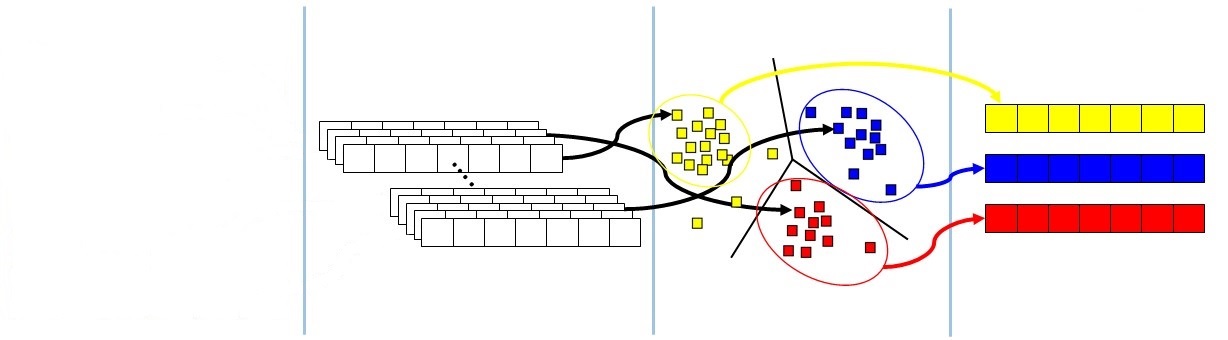 “Bag of visual words” model
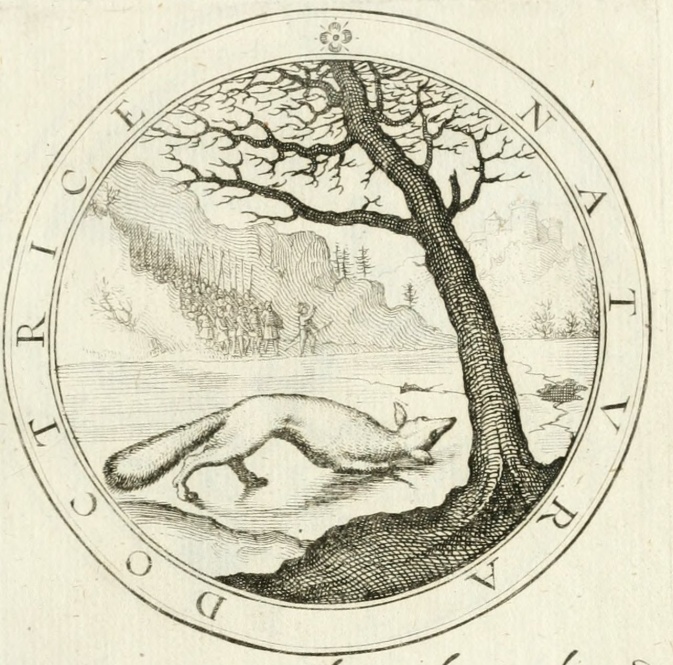 Methods
Evaluation
Conclusions
21
Bag of Visual Words
Introduction
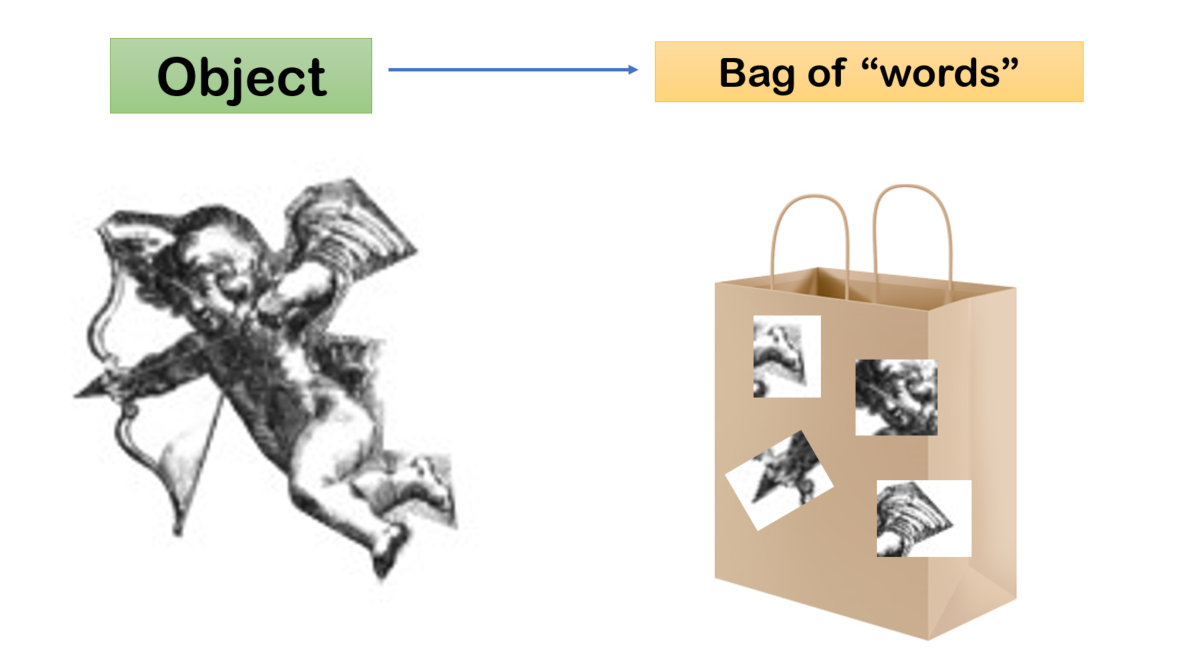 Research Question
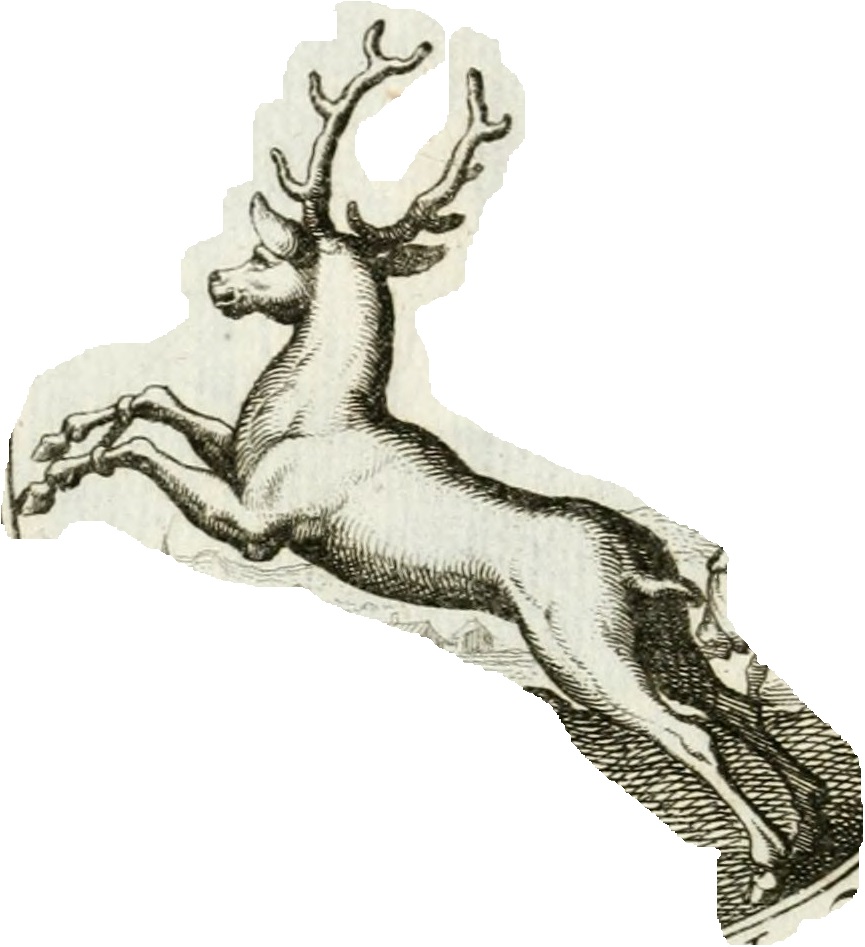 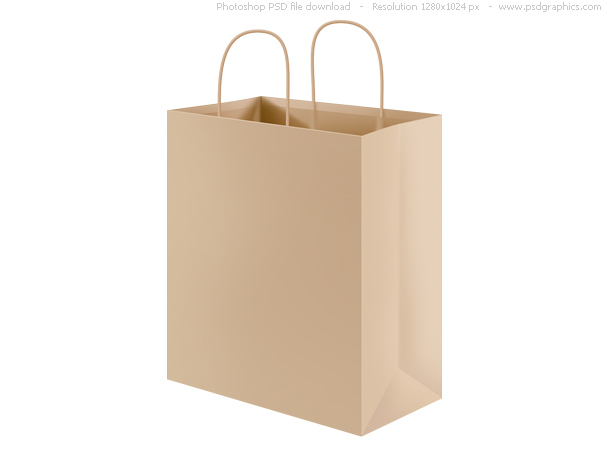 Methods
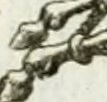 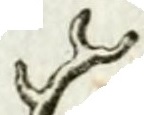 Evaluation
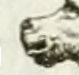 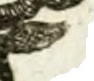 Conclusions
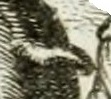 22
Bag of visual words model:
Introduction
Research Question
Extraction of local features form images database
Clustering
Descriptors for local features
Vocabulary (Visual Words)
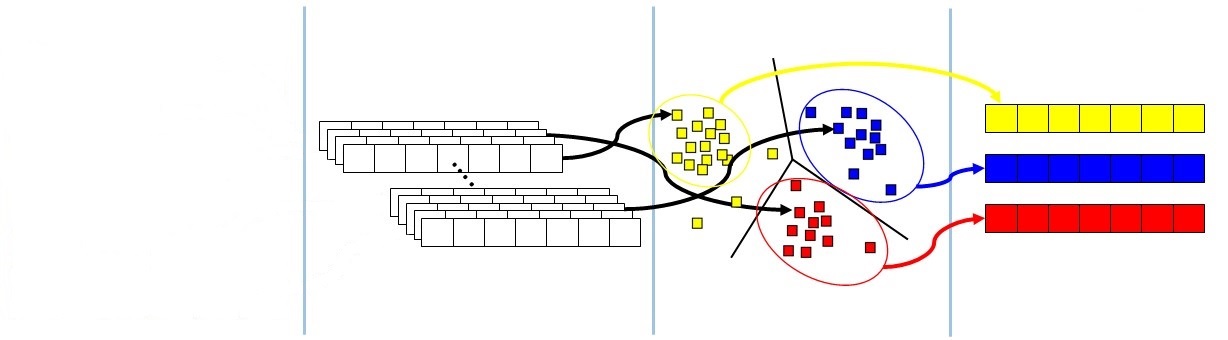 Methods
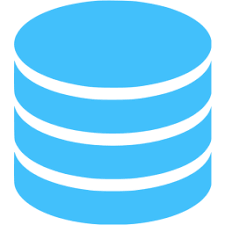 Evaluation
Conclusions
23
Bag of Visual Words: matching
Introduction
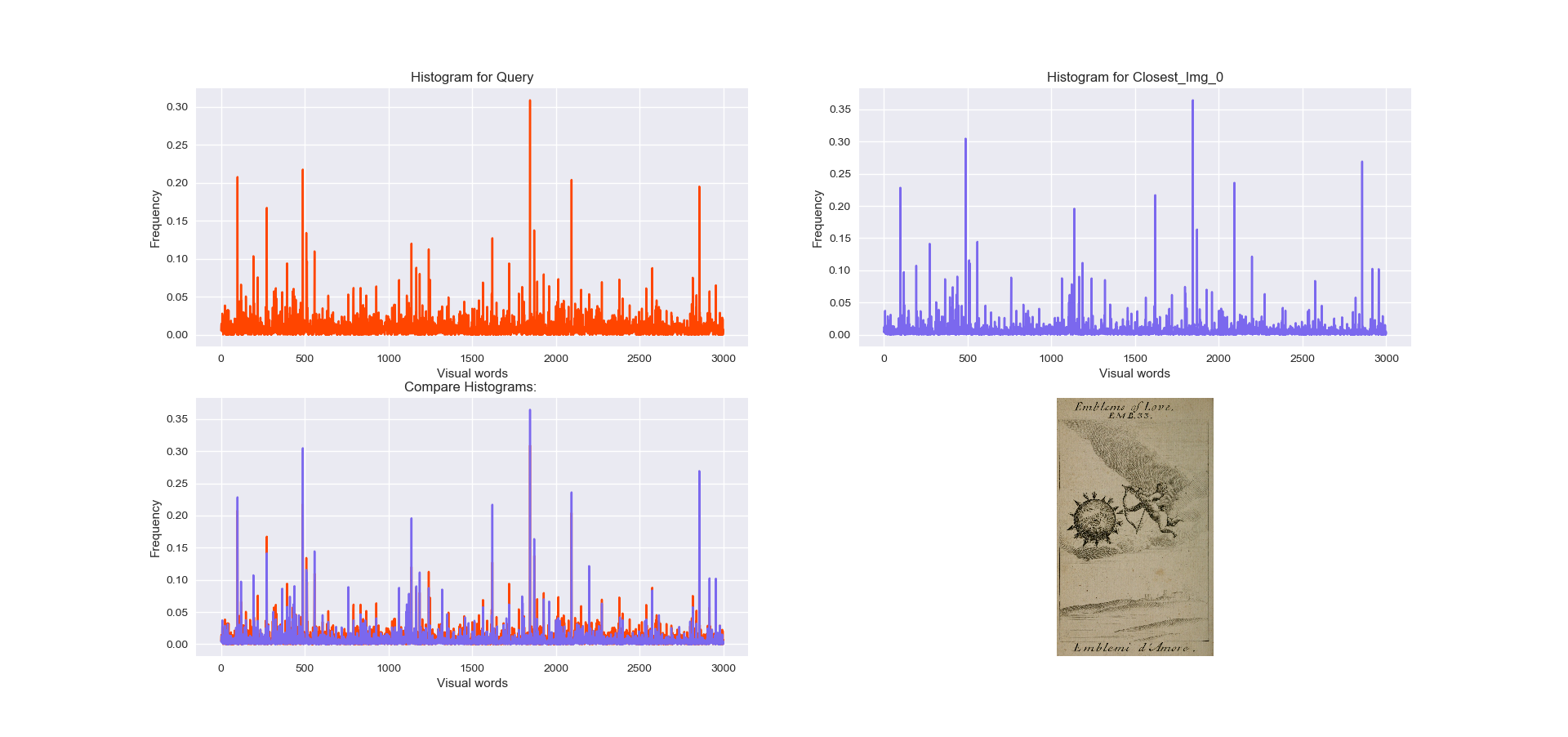 Research Question
Query Image
Methods
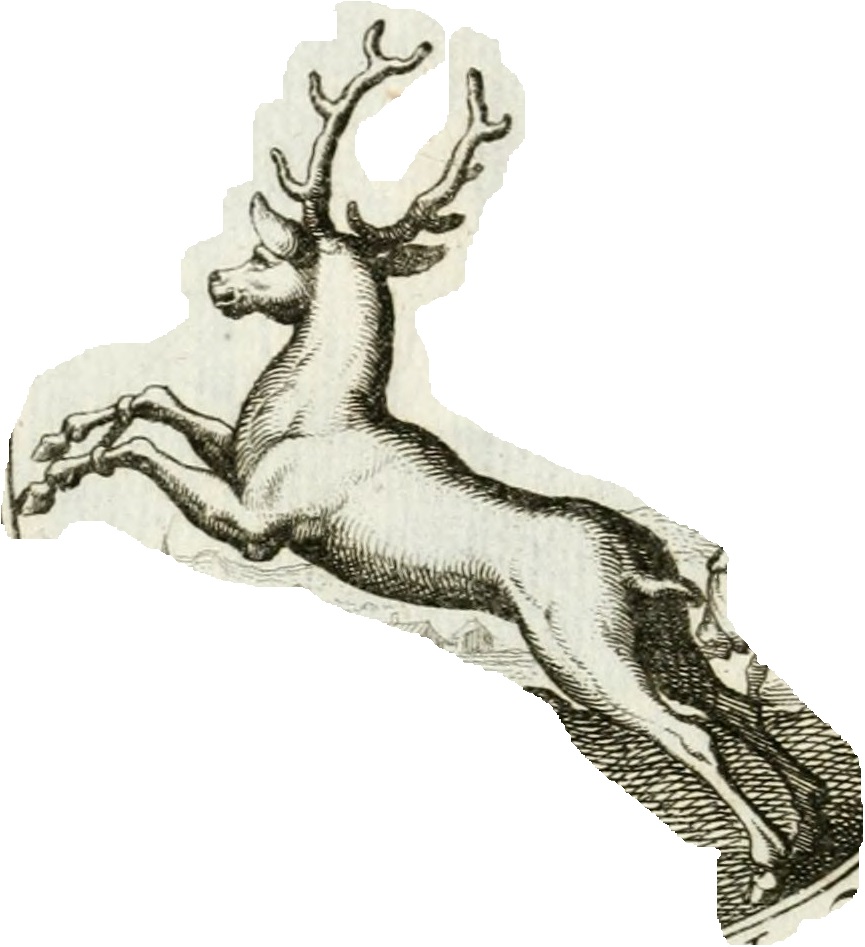 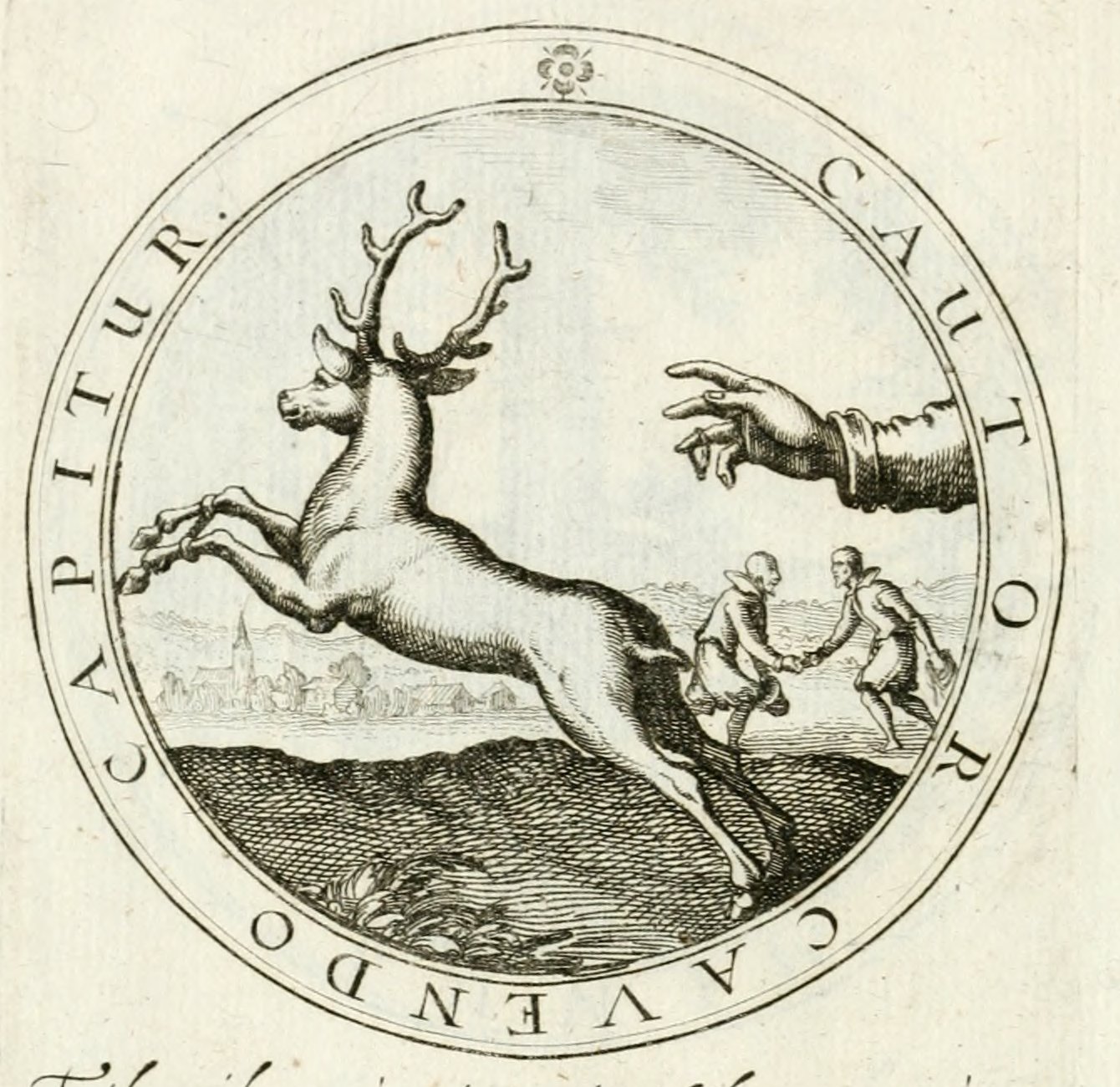 Evaluation
Conclusions
24
Bag of Visual Words: Retrieval pipeline
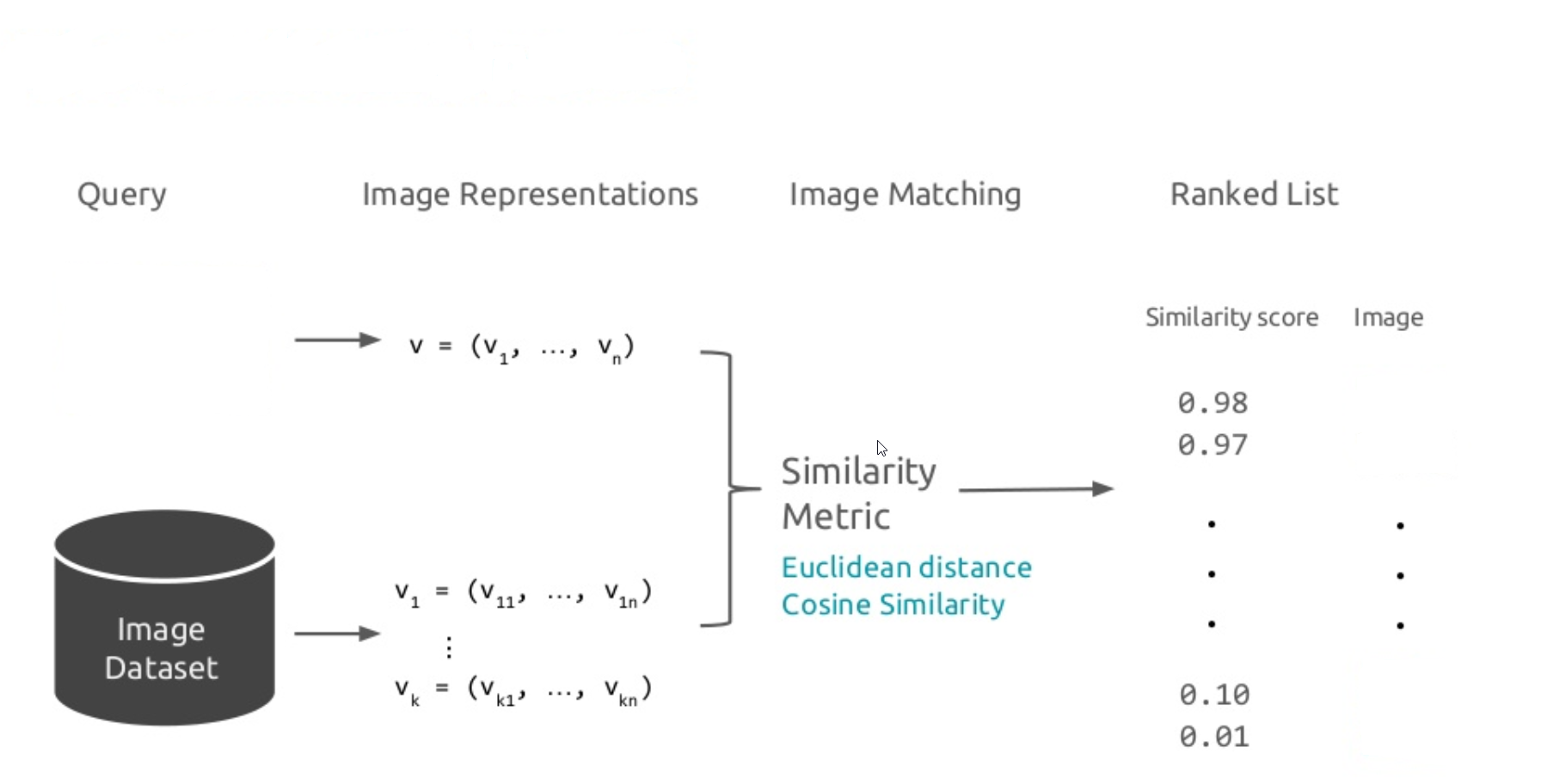 Introduction
Research Question
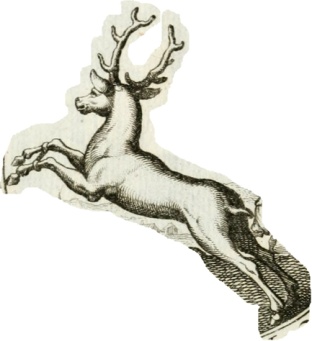 Methods
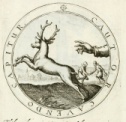 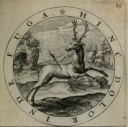 Evaluation
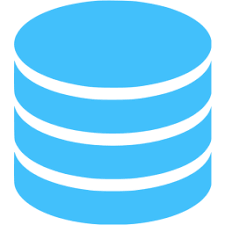 Conclusions
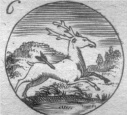 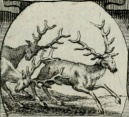 25
Performance analysis
Introduction
Test bench400 images from Emblematica database.

Precision
Recall
F1-measure

Under transformation:
Rotation
Illumination
Scale

Qualitative analysis on detected visual words.
Research Question
Methods
Evaluation
Conclusions
26
Test Detector/Descriptor performance
Introduction
Research Question
Methods
Evaluation
Conclusions
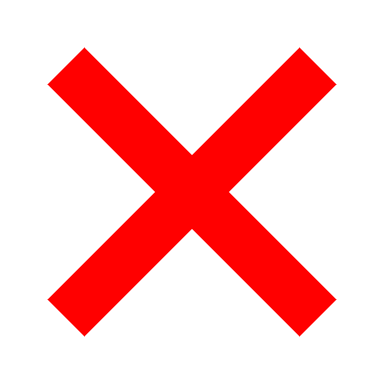 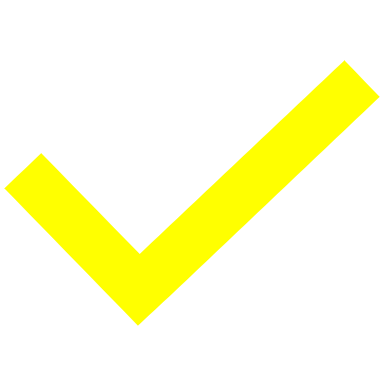 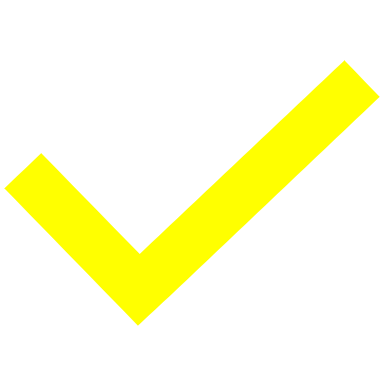 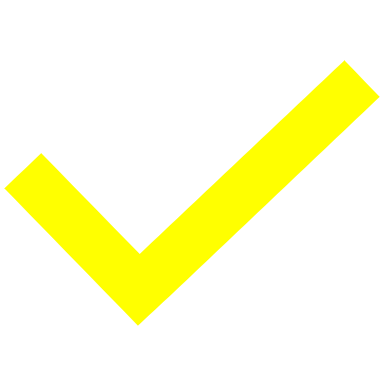 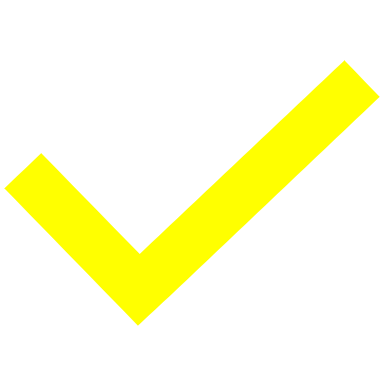 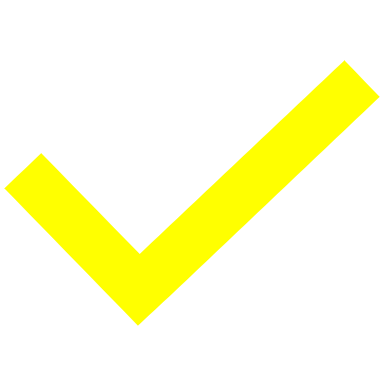 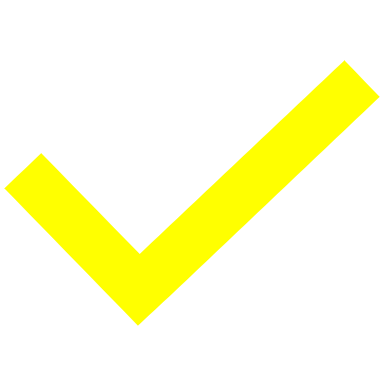 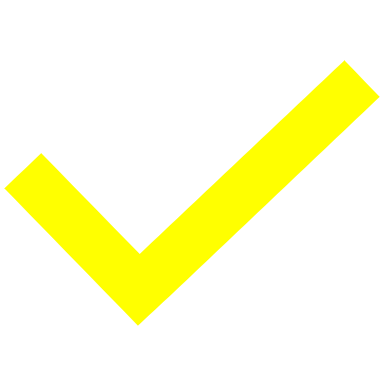 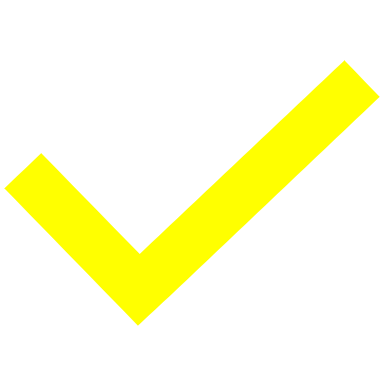 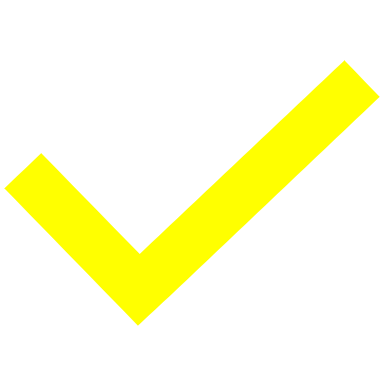 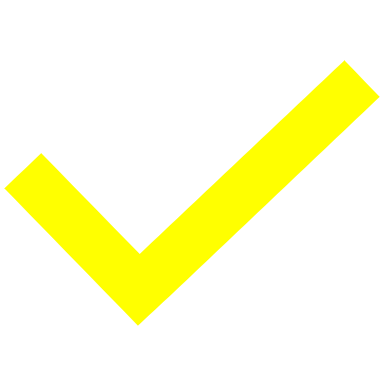 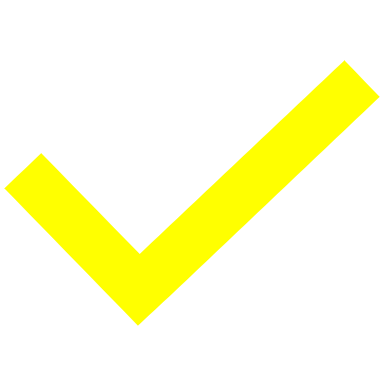 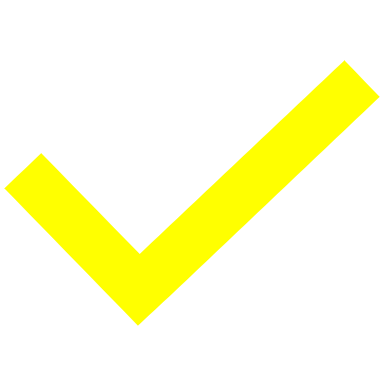 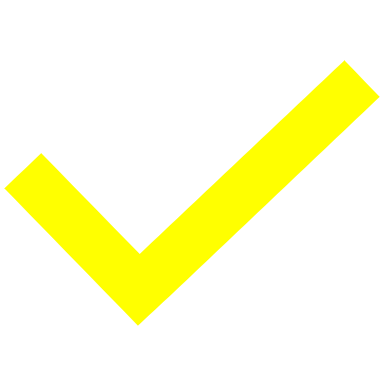 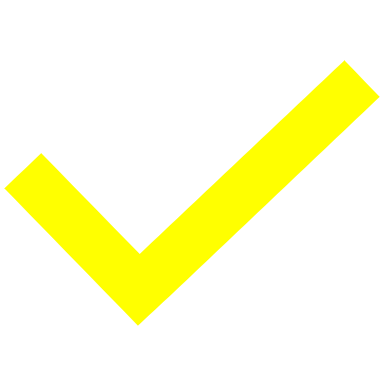 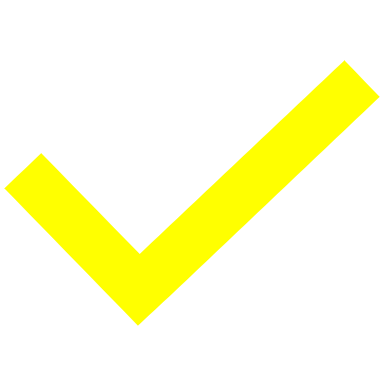 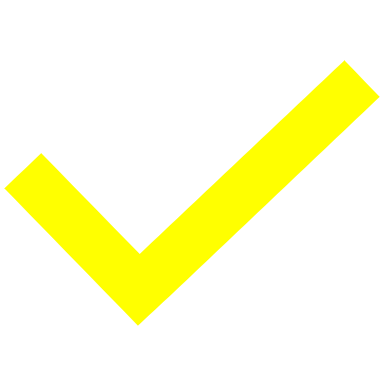 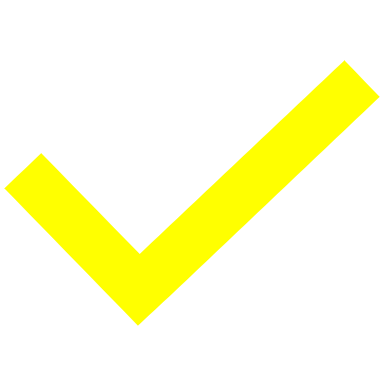 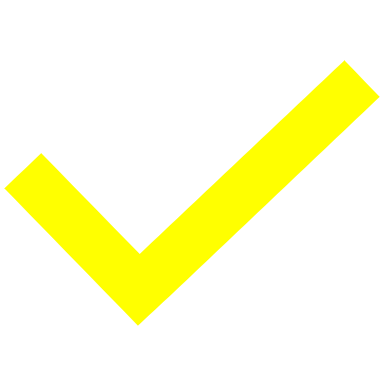 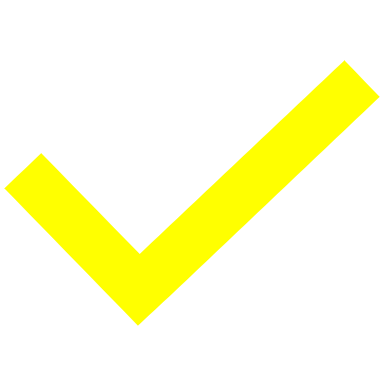 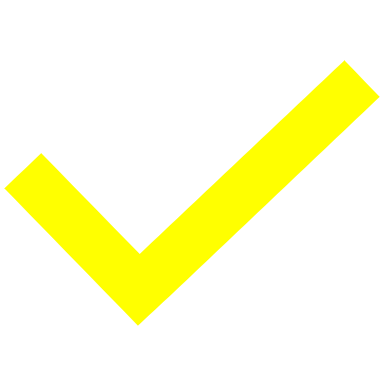 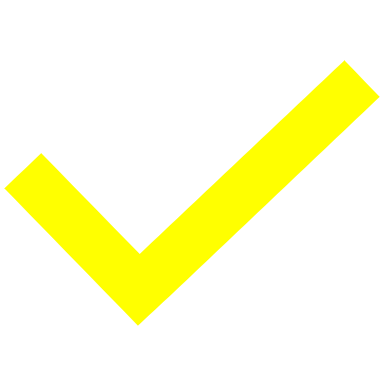 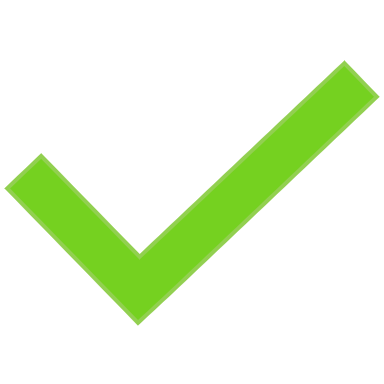 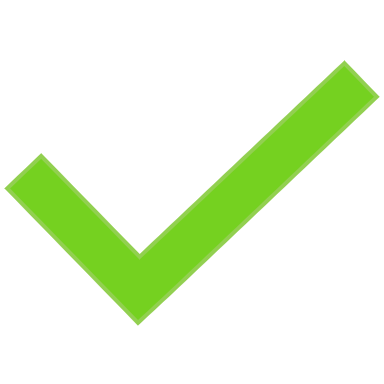 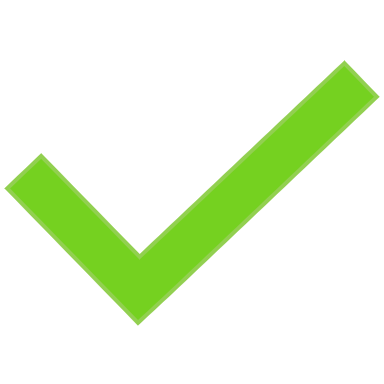 27
Query images:
Introduction
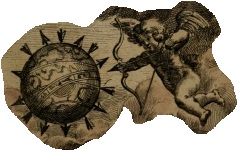 Research Question
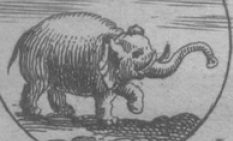 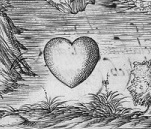 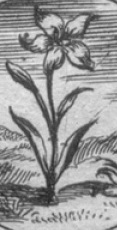 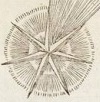 Cupid
Methods
Heart
Star
Elephant
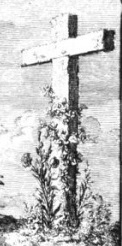 Flower
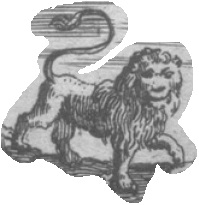 Evaluation
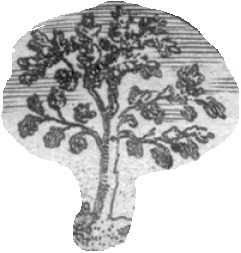 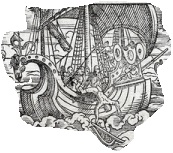 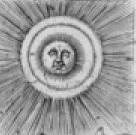 Lion
Conclusions
Sun
Vessel
Cross
Tree
28
Query object and relevant images:
Introduction
Tree
Research Question
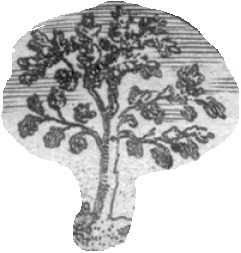 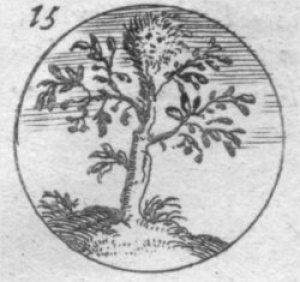 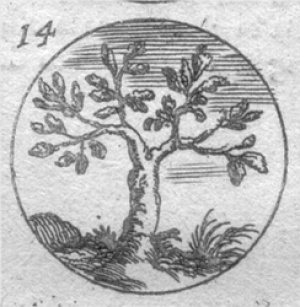 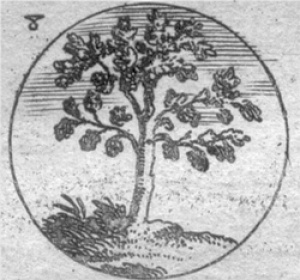 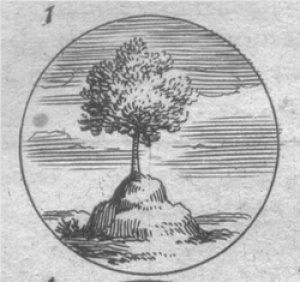 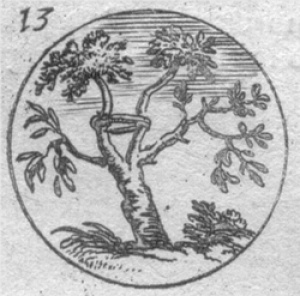 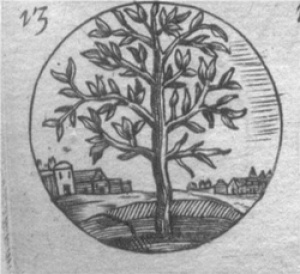 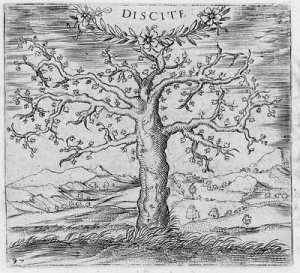 Methods
Evaluation
Elephant
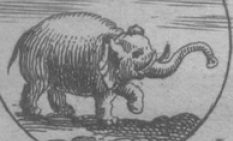 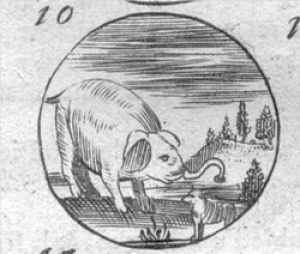 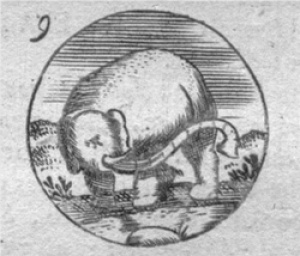 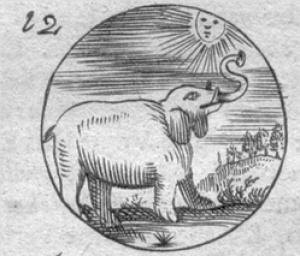 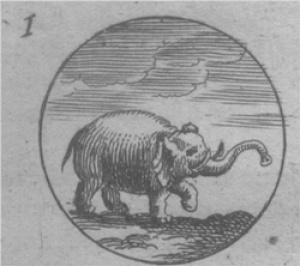 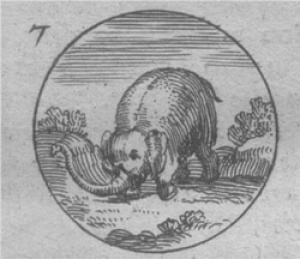 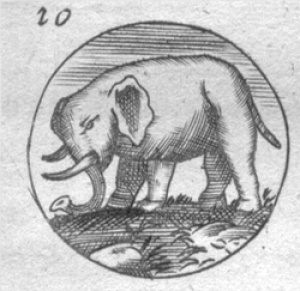 Conclusions
29
Query object and relevant images:
Introduction
Flower
Research Question
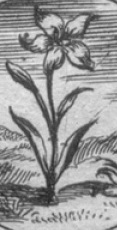 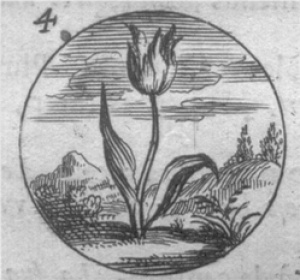 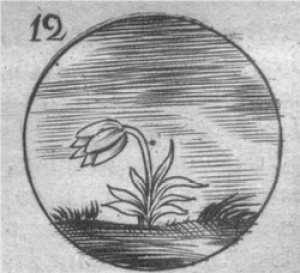 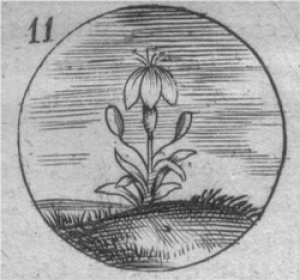 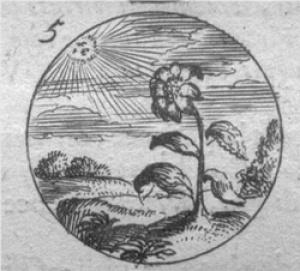 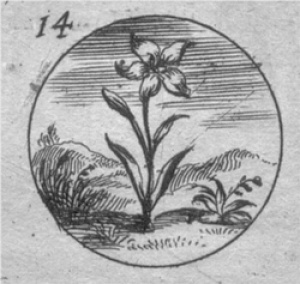 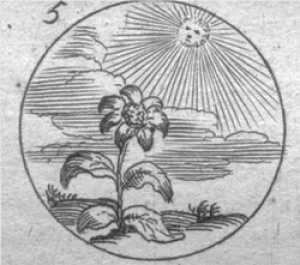 Methods
Evaluation
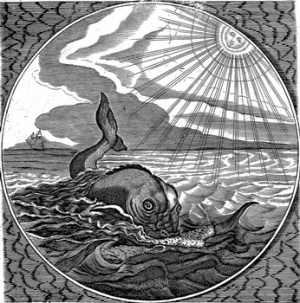 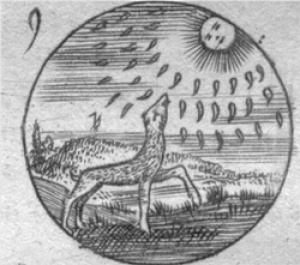 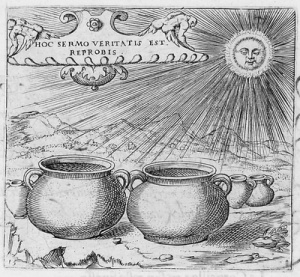 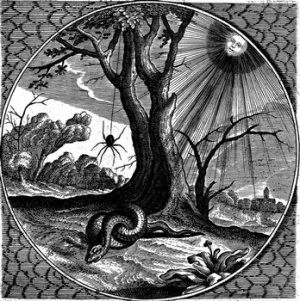 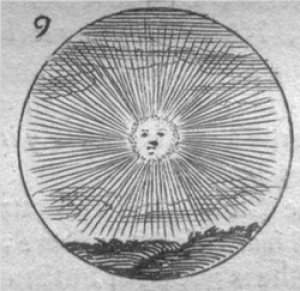 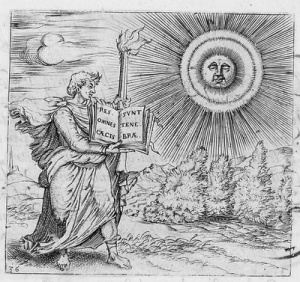 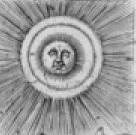 Conclusions
Sun
30
Precision:
Introduction
Research Question
Number of correct results divided by the number of all returned results.
Methods
Evaluation
Conclusions
31
Recall:
Introduction
Research Question
Number of relevant document that are returned.
Methods
Evaluation
Conclusions
32
F1-measure:
Introduction
Research Question
Is the average of Precision and Recall when they are close. This is the harmonic mean.
Methods
Evaluation
Conclusions
33
[Speaker Notes: Precision and recall are equally important. This means that we want both good results--> similar images and many of them.]
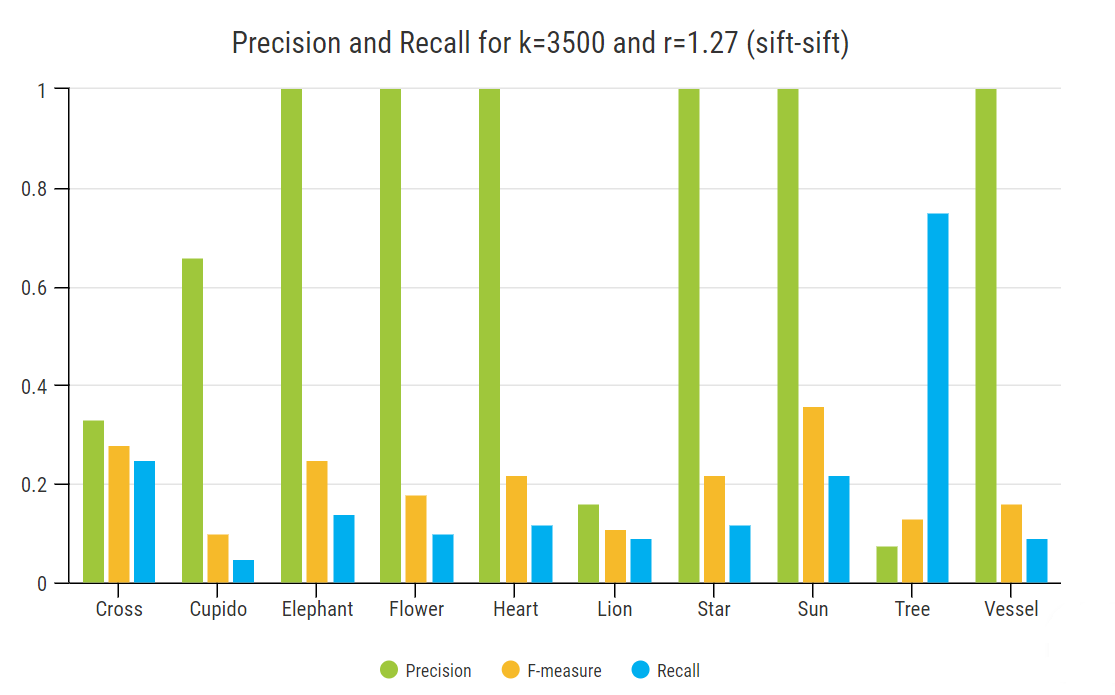 Evaluation:
Introduction
Research Question
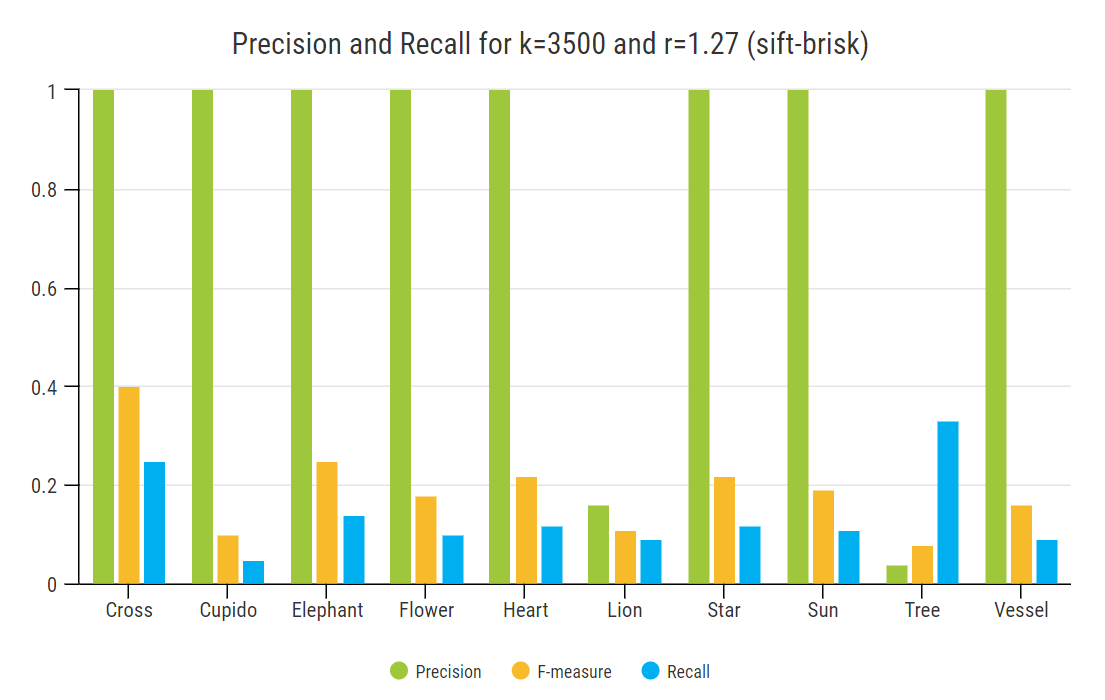 Methods
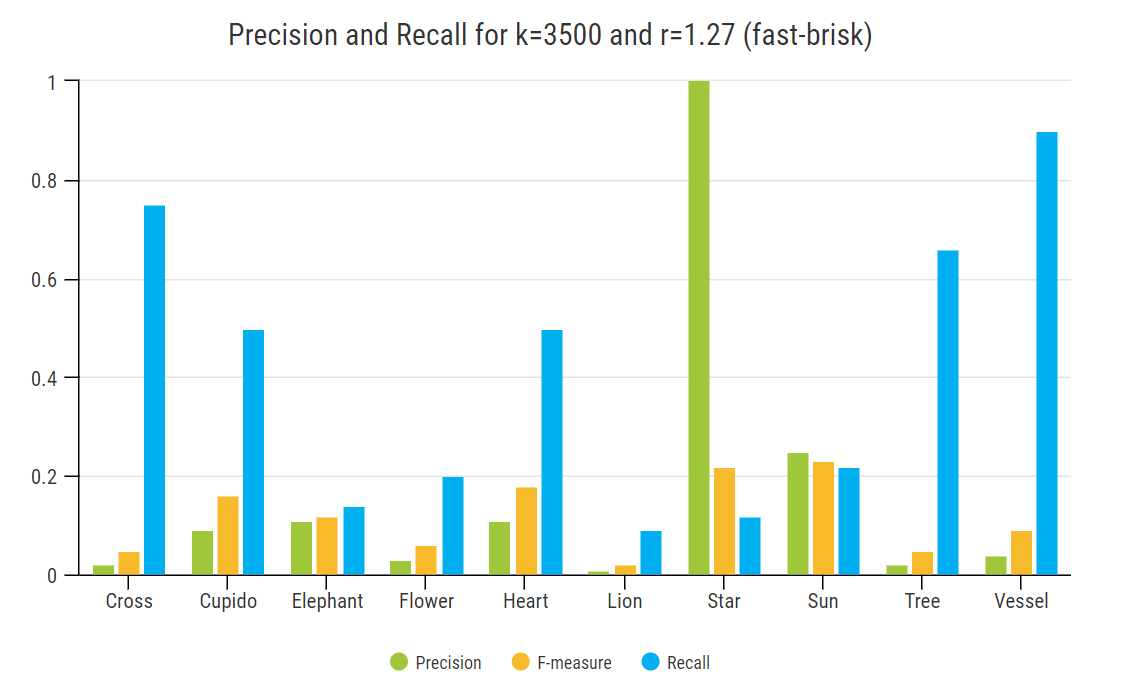 Evaluation
Conclusions
34
Evaluation under transformation:
Introduction
Change of illumination  gamma = 1.9




Rotation  25°




Scale  of 100px
Research Question
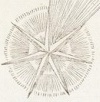 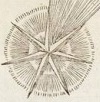 Methods
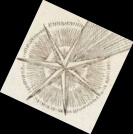 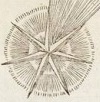 Evaluation
Conclusions
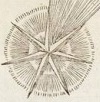 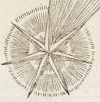 35
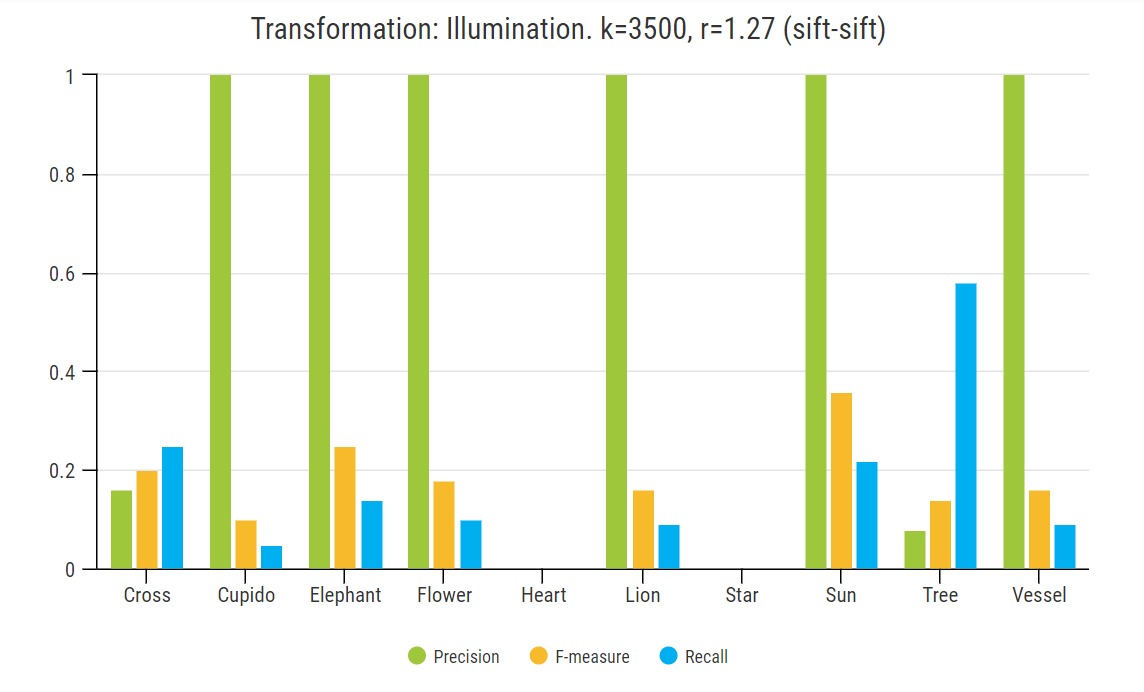 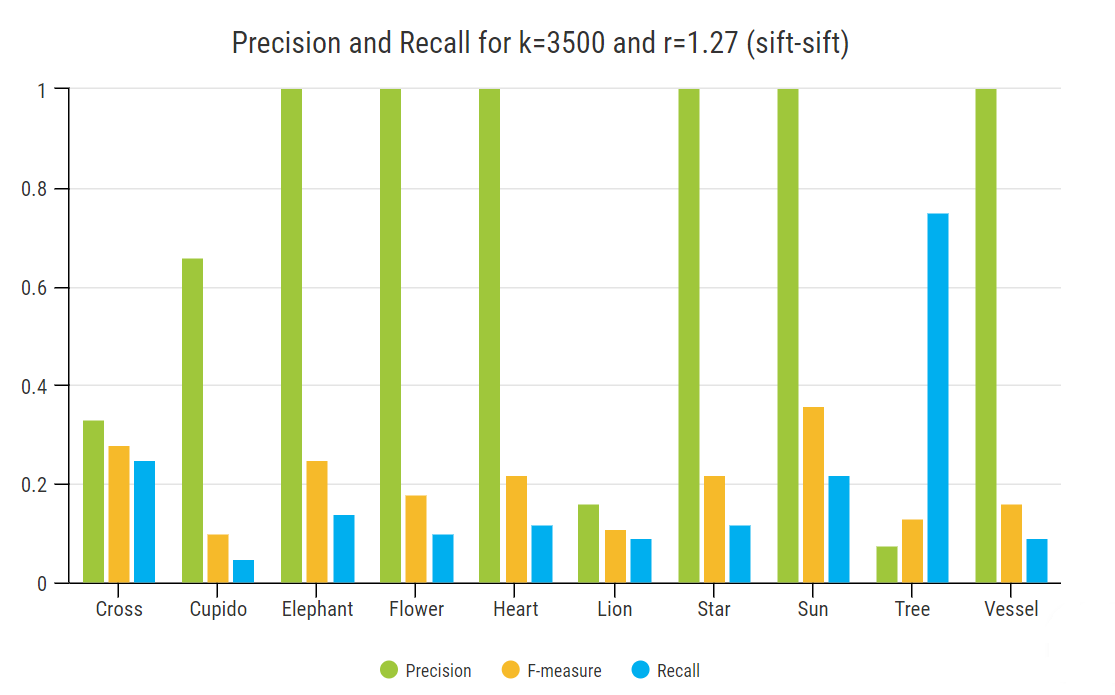 Introduction
Research Question
Methods
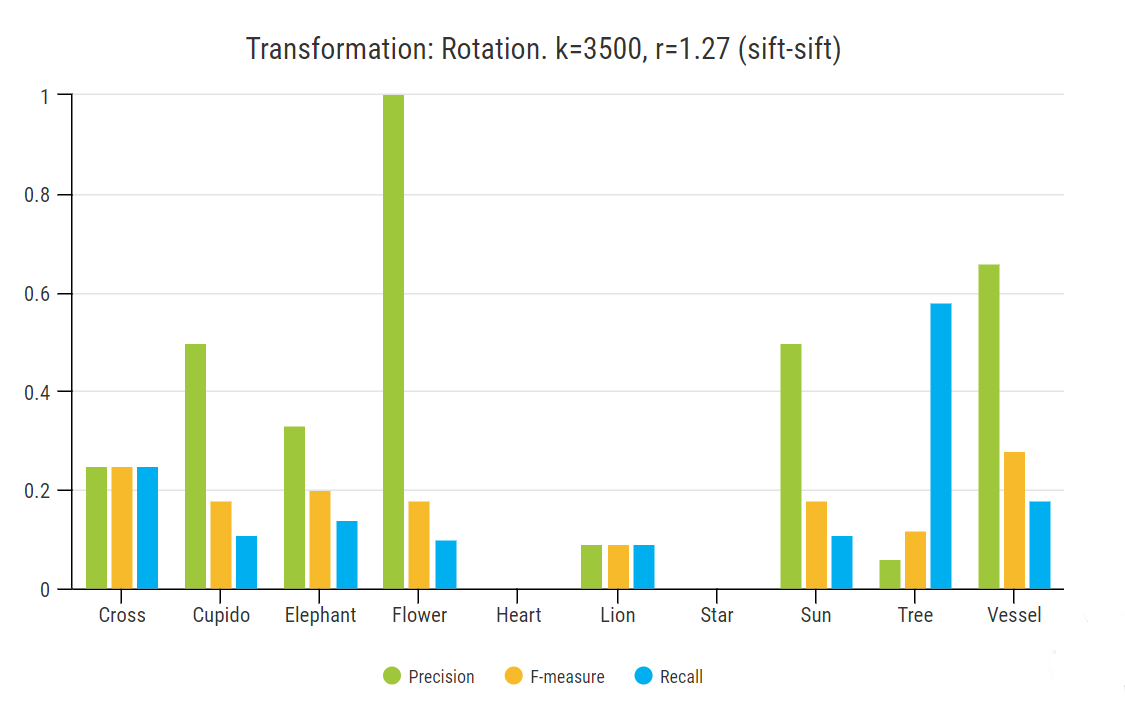 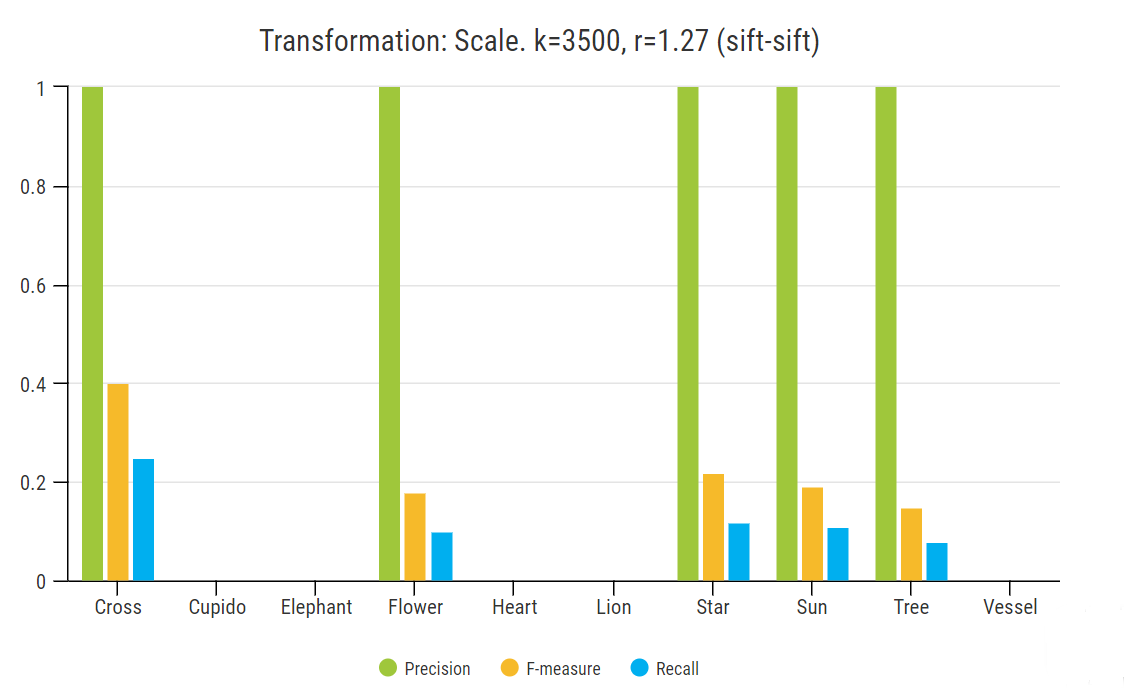 Evaluation
Conclusions
36
[Speaker Notes: No results means:
No matches found  distance is to large
Even if the distance is ok he retrieved results are wrong  precision and recall are 0]
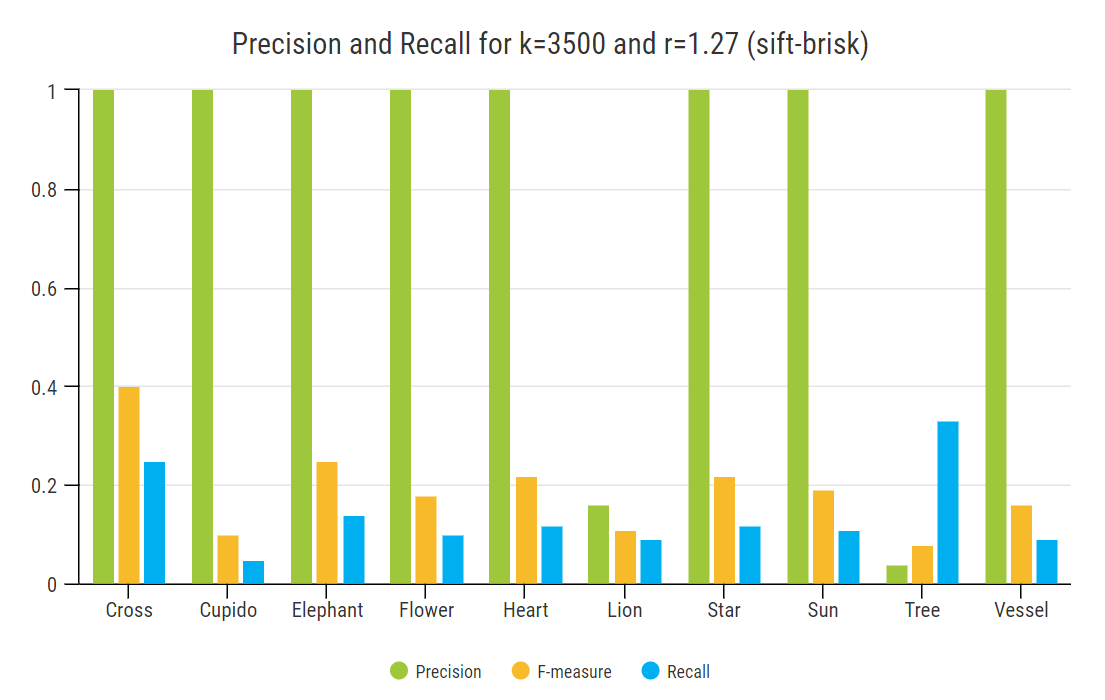 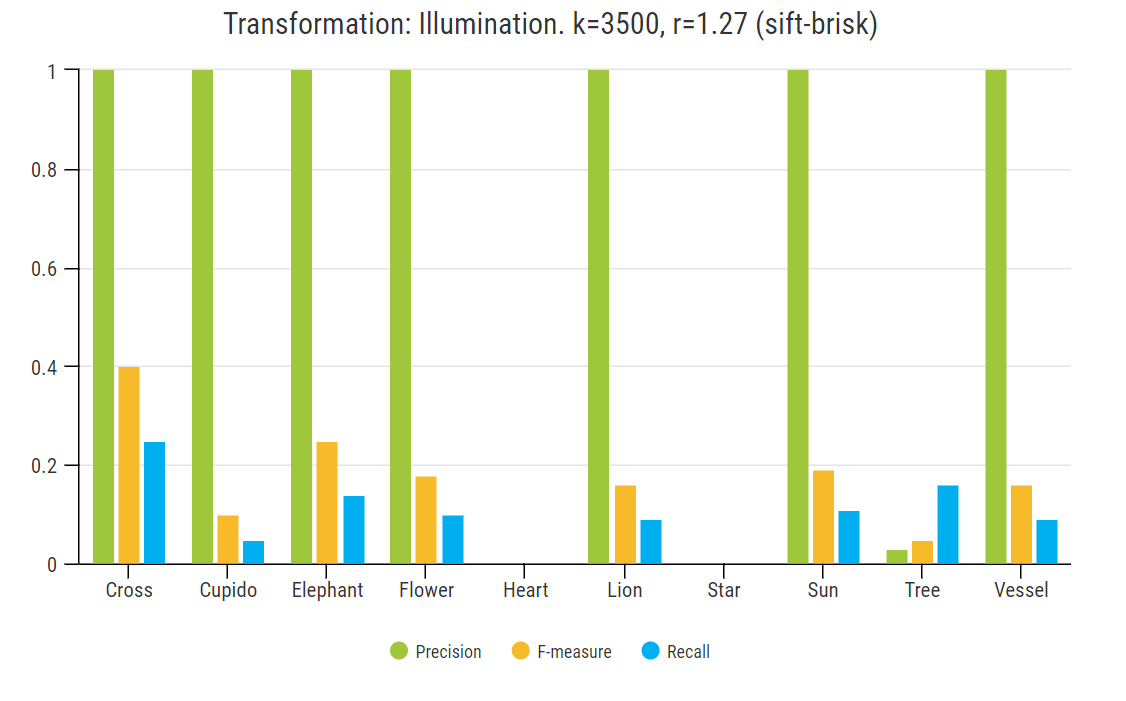 Sift-Brisk:
Introduction
Research Question
Methods
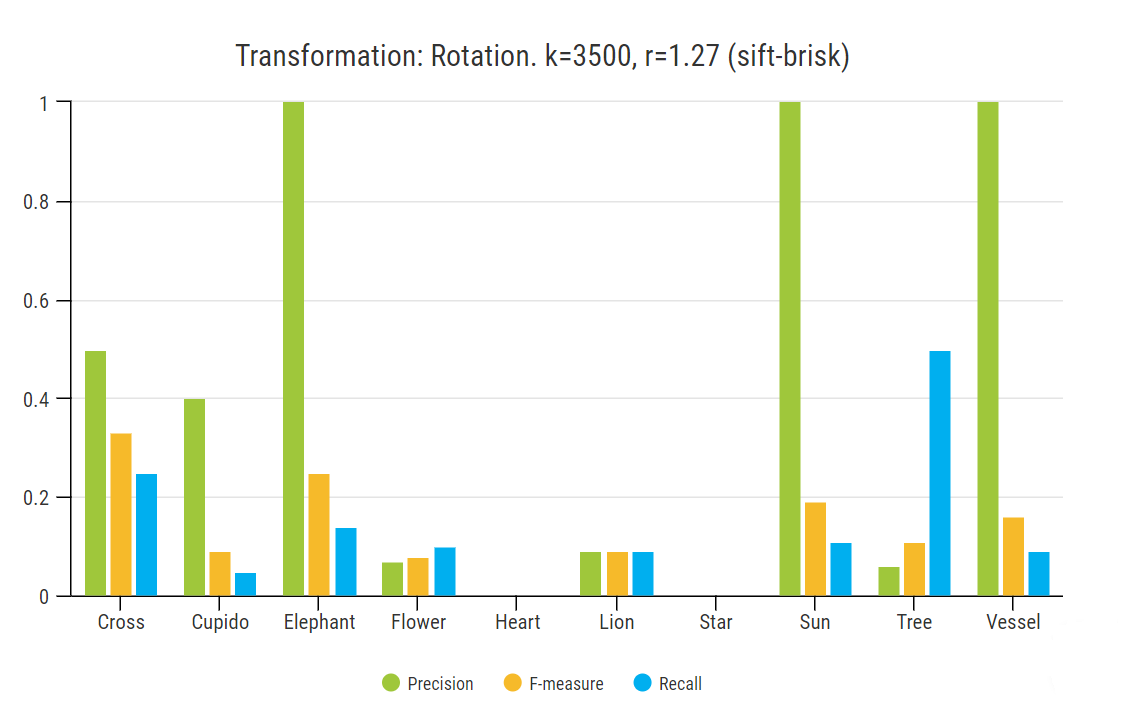 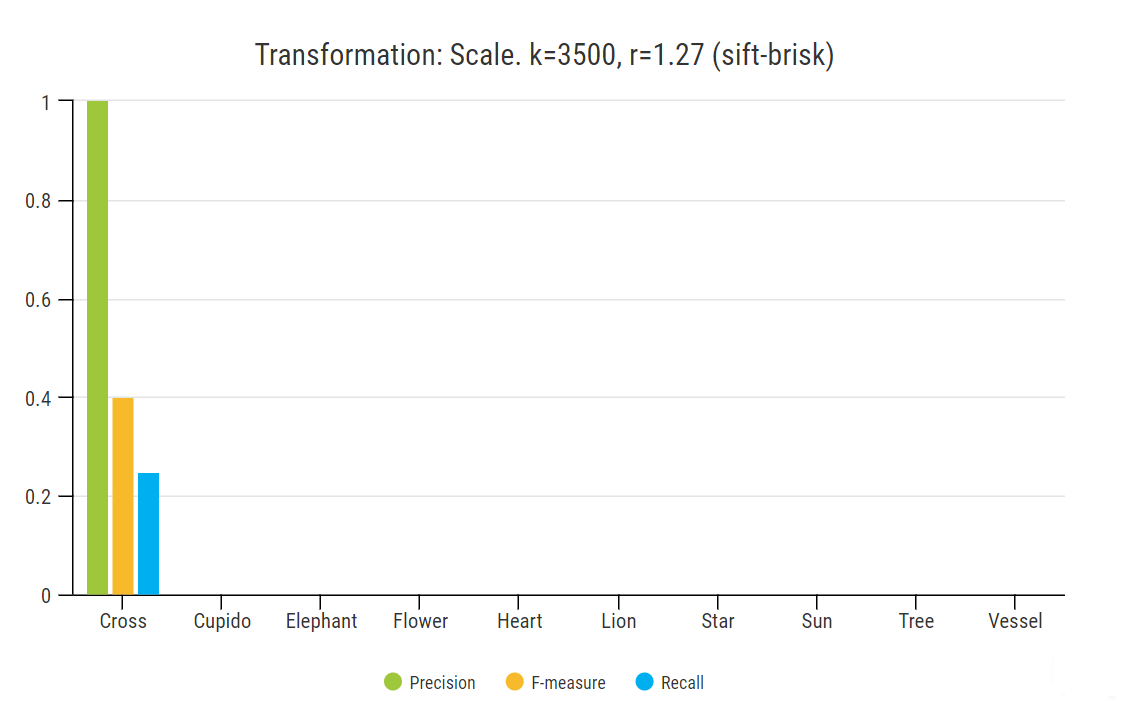 Evaluation
Conclusions
37
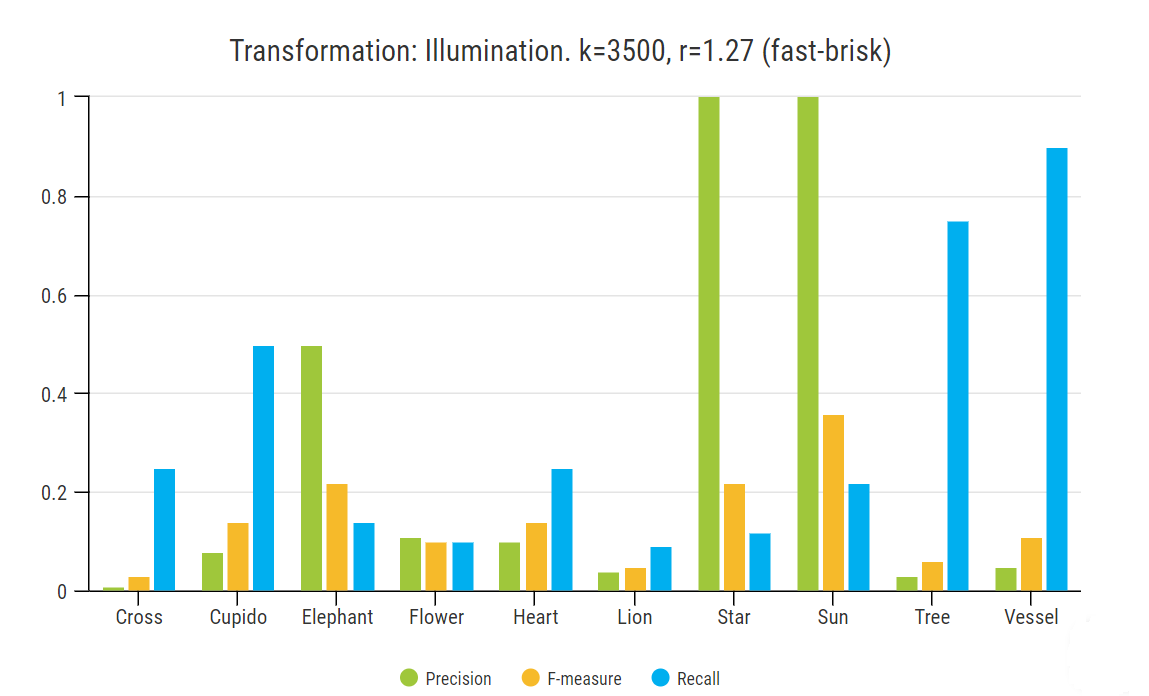 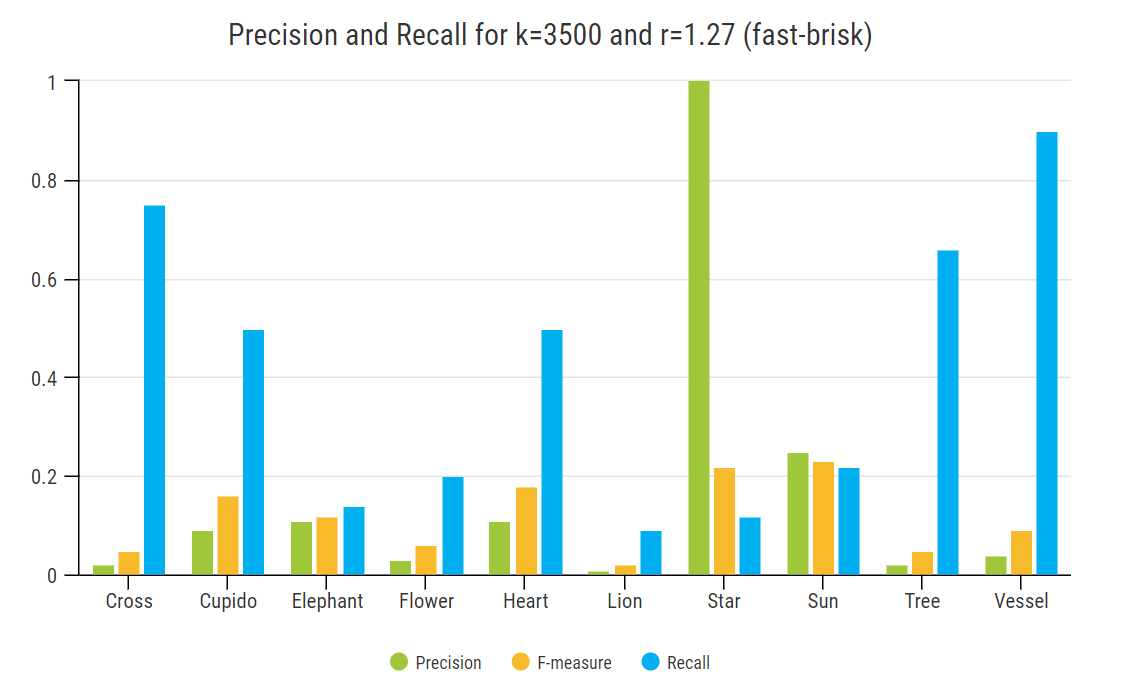 Fast-Brisk:
Introduction
Research Question
Methods
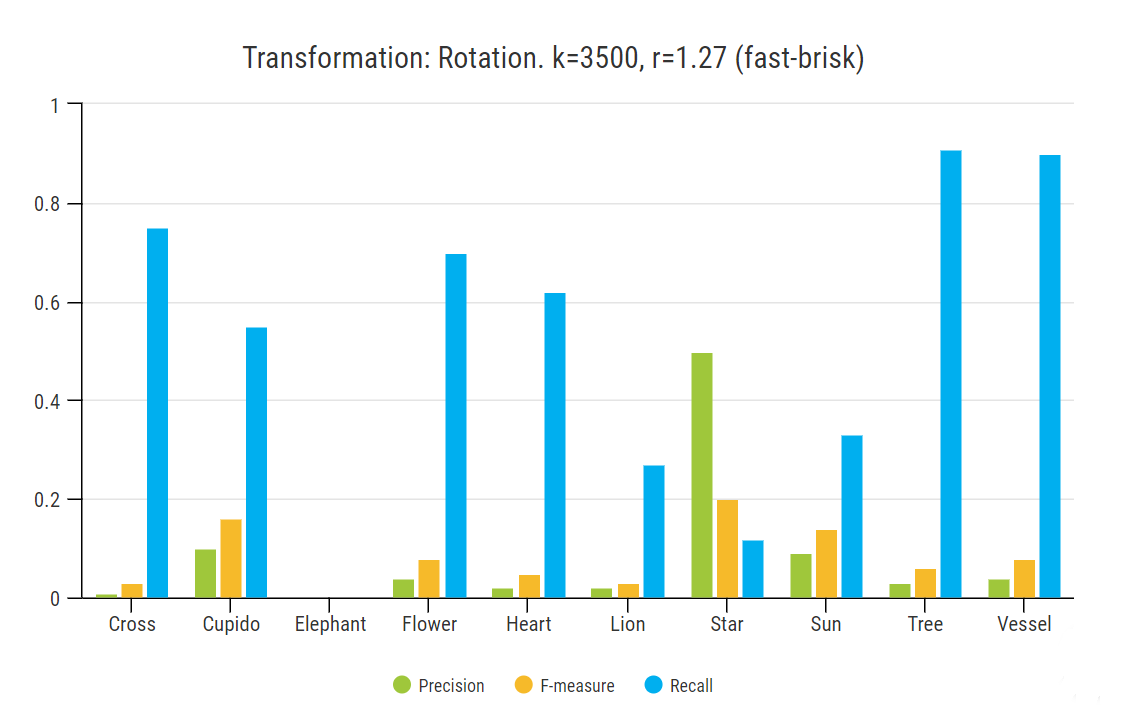 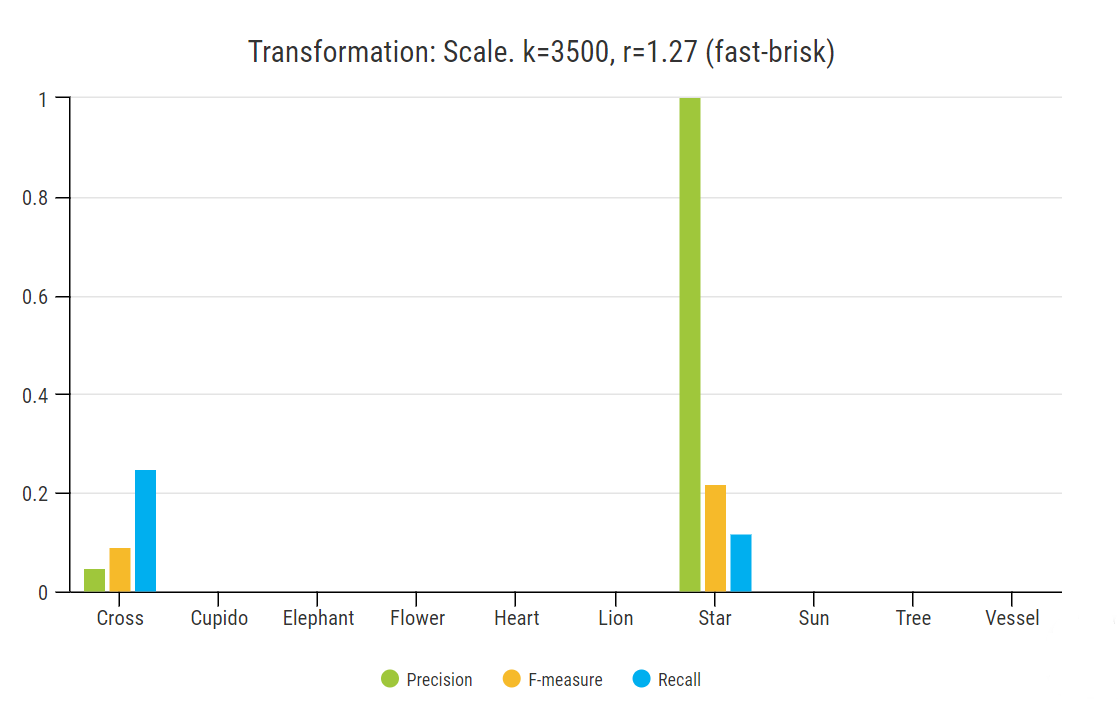 Evaluation
Conclusions
38
Example of retrieved images for fast-brisk
Introduction
Research Question
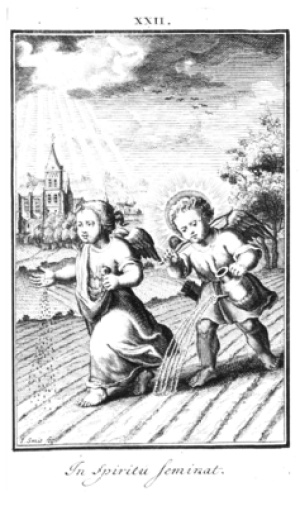 Flower
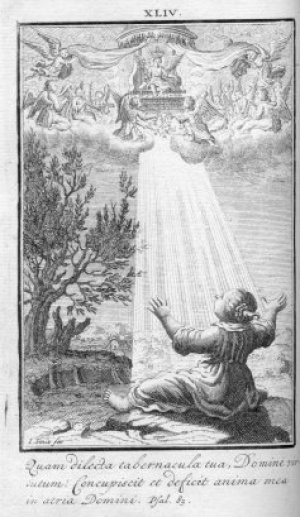 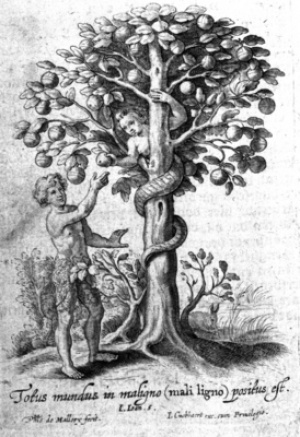 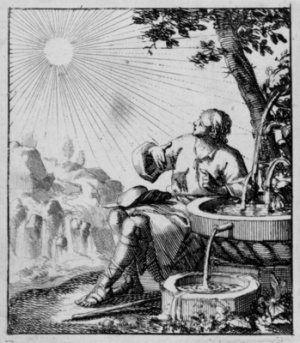 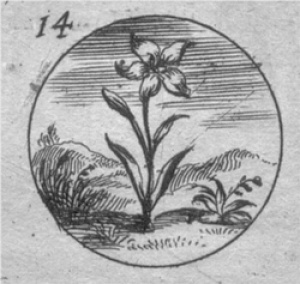 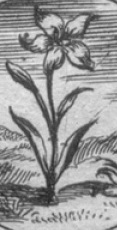 Methods
1.253
1.2539
1.09
1.23
1.252
Evaluation
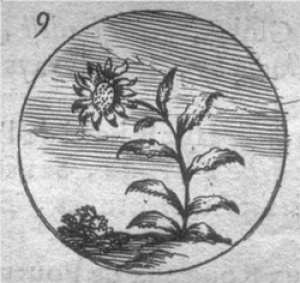 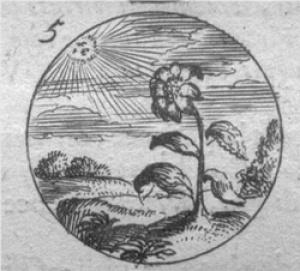 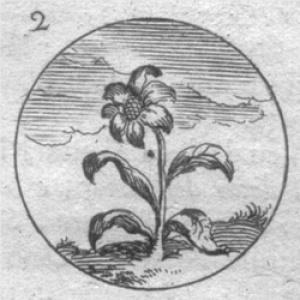 […]
[…]
[…]
Conclusions
1.28
1.29
1.26
39
Detected visual words:
Introduction
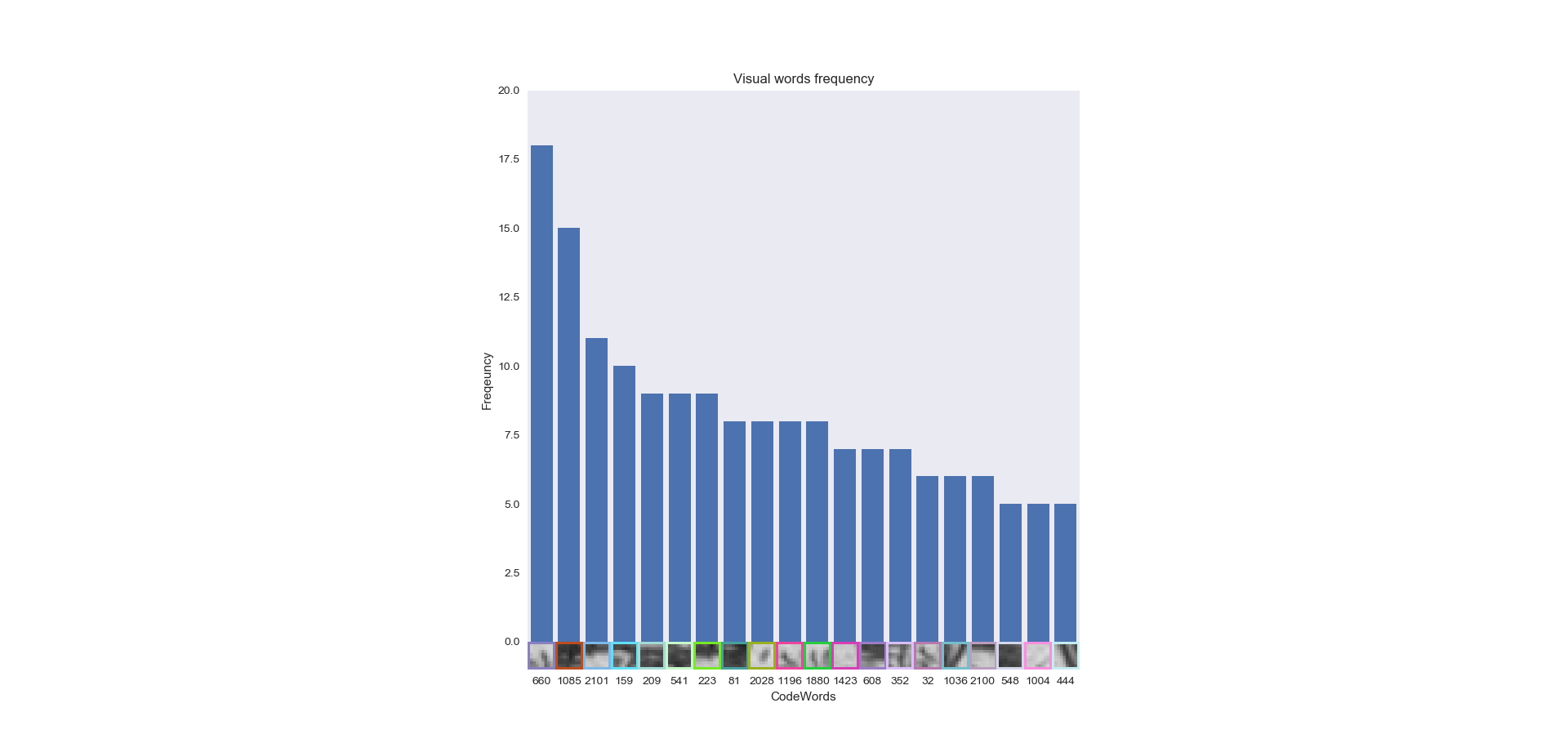 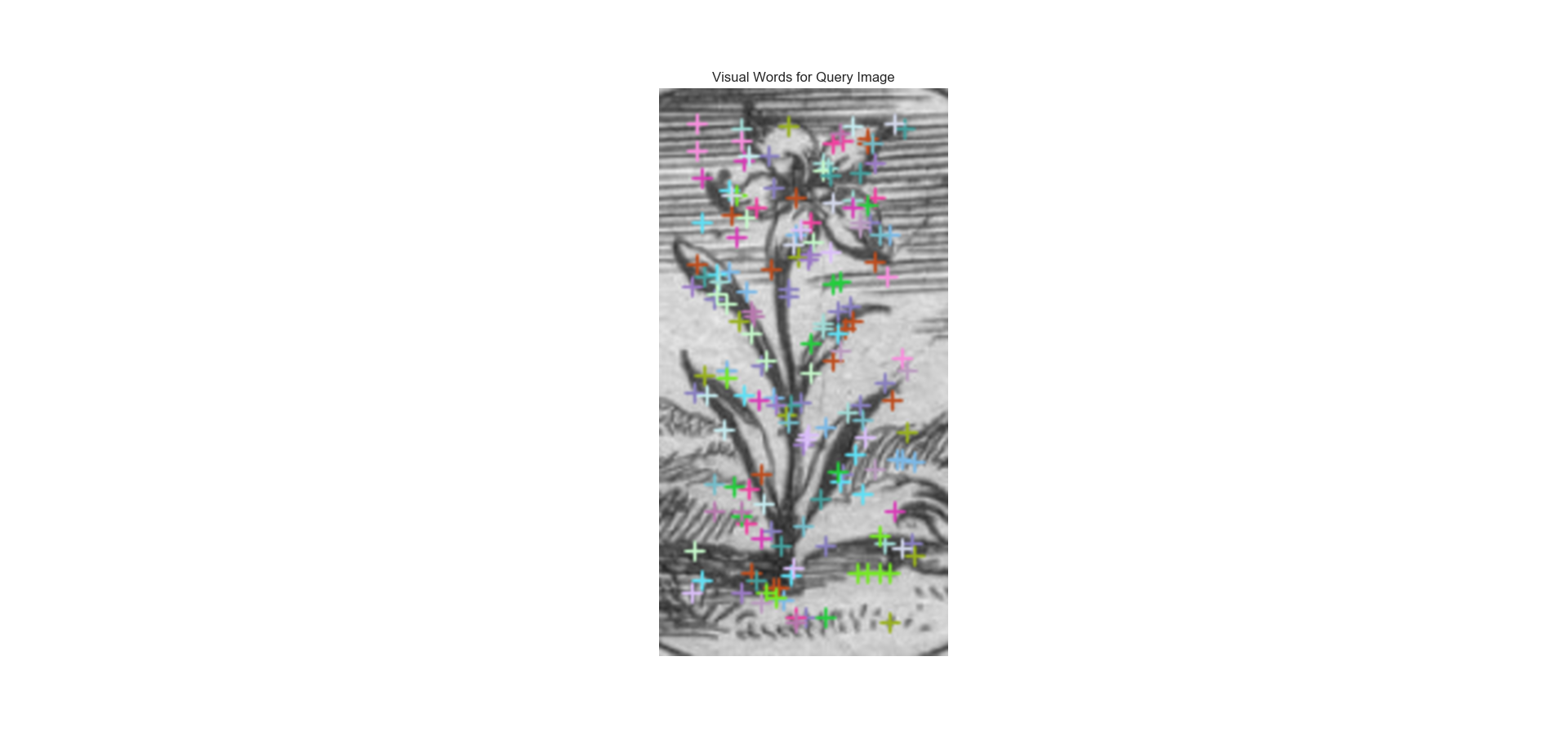 Research Question
Methods
Evaluation
Conclusions
40
[Speaker Notes: The histogram here represents the frequency of the assignments. The vectors are not IDF(inverse document freqeuncy) and are not normalized.]
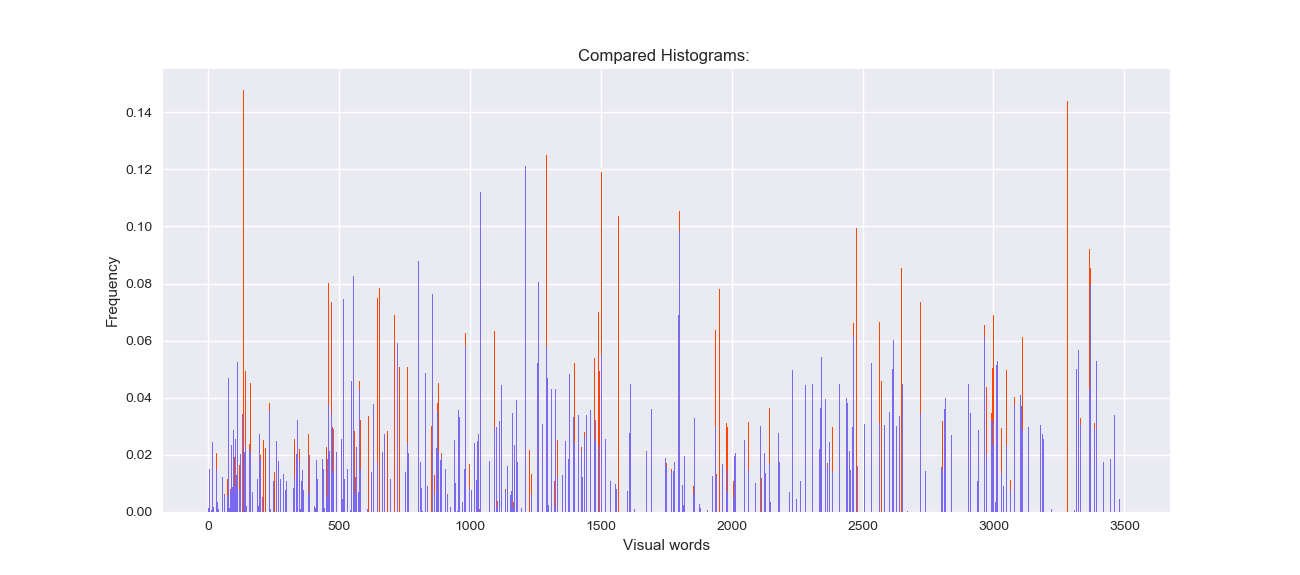 Introduction
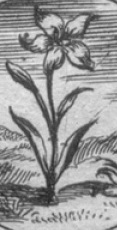 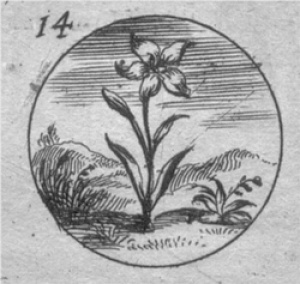 Research Question
1.09
Methods
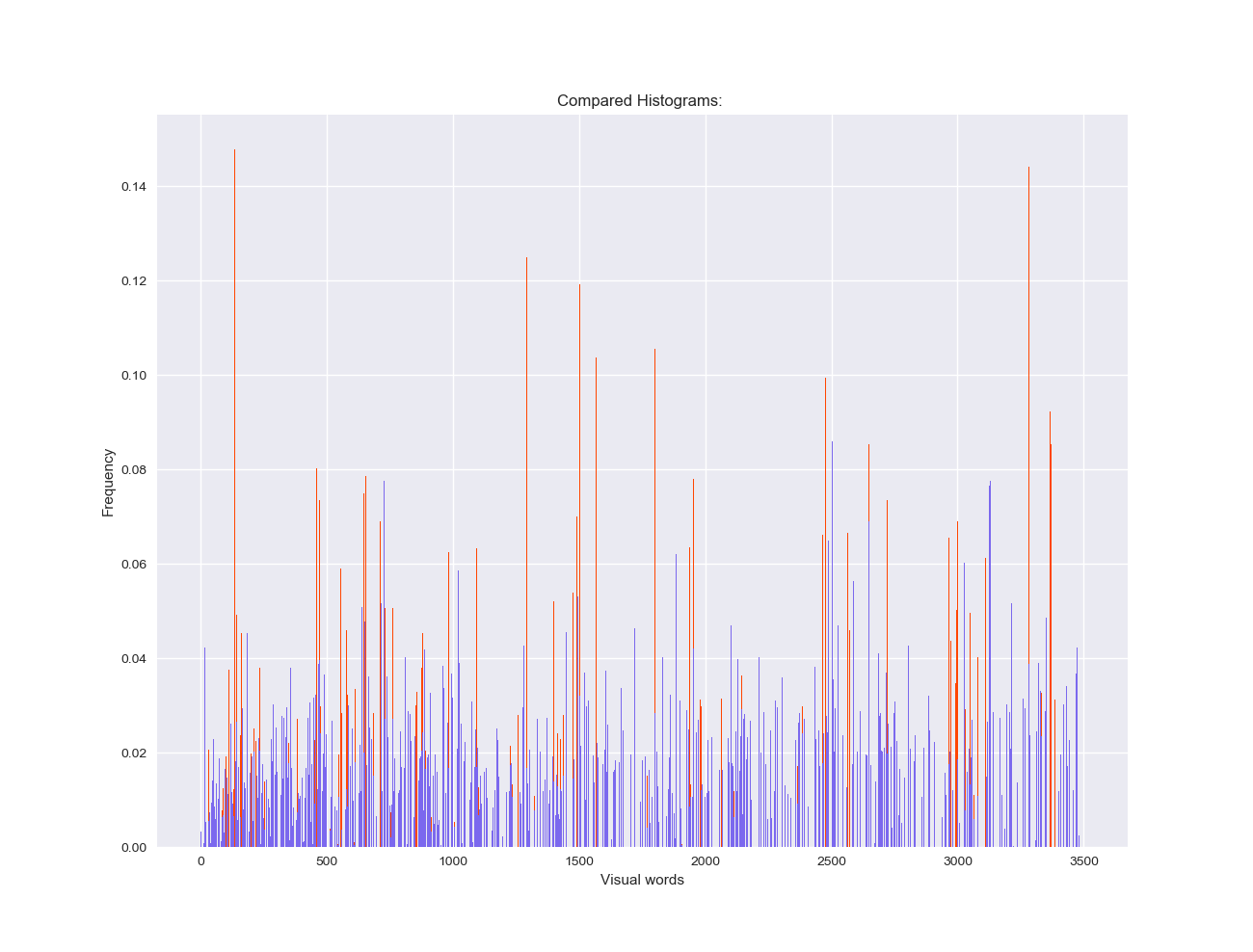 Evaluation
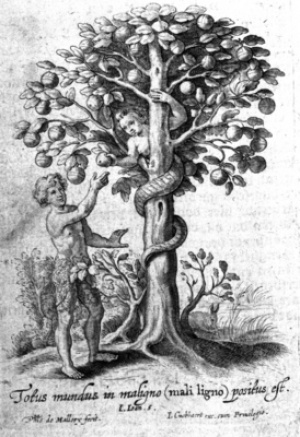 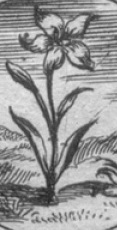 Conclusions
1.23
41
[Speaker Notes: The plot here are from the normalized vectors.]
Conclusions:
Introduction
Itroduction
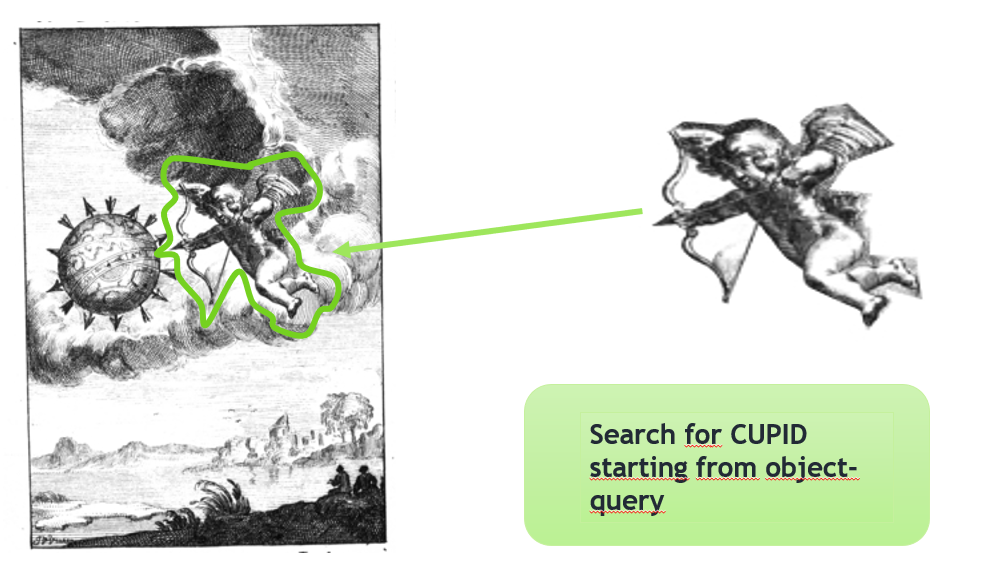 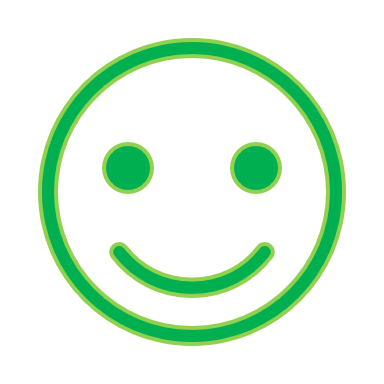 Research Question
Research Qustion
SEGMENTATION
Methods
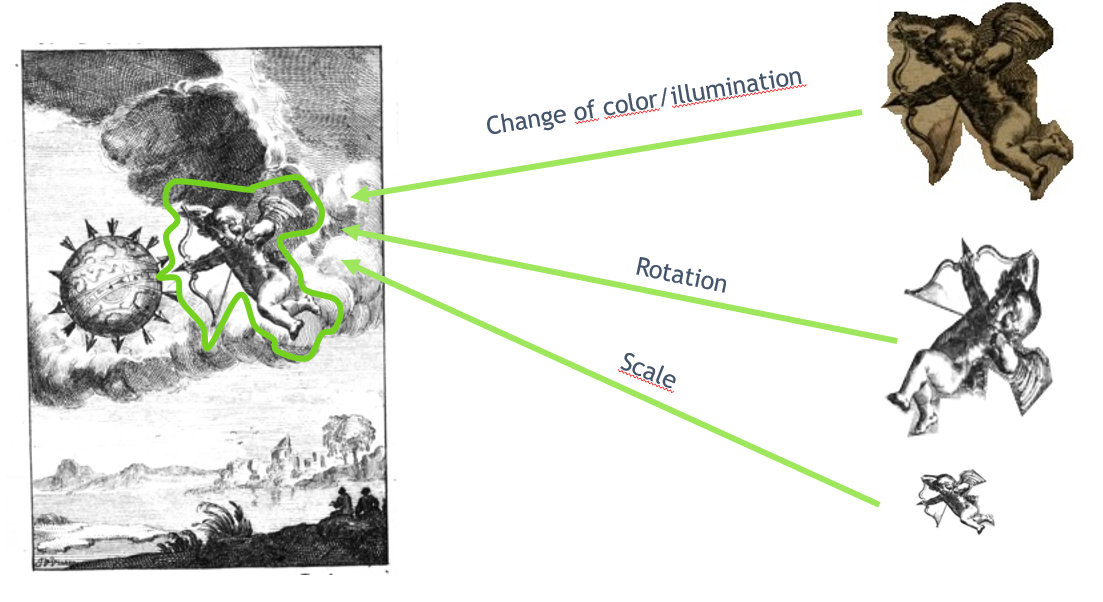 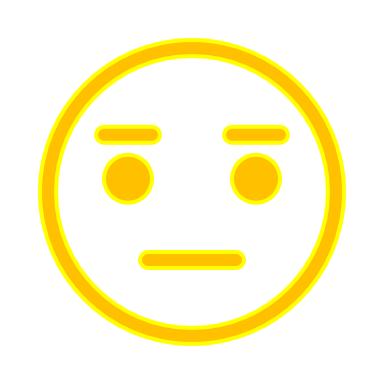 TRANSFORMATION
Evaluation
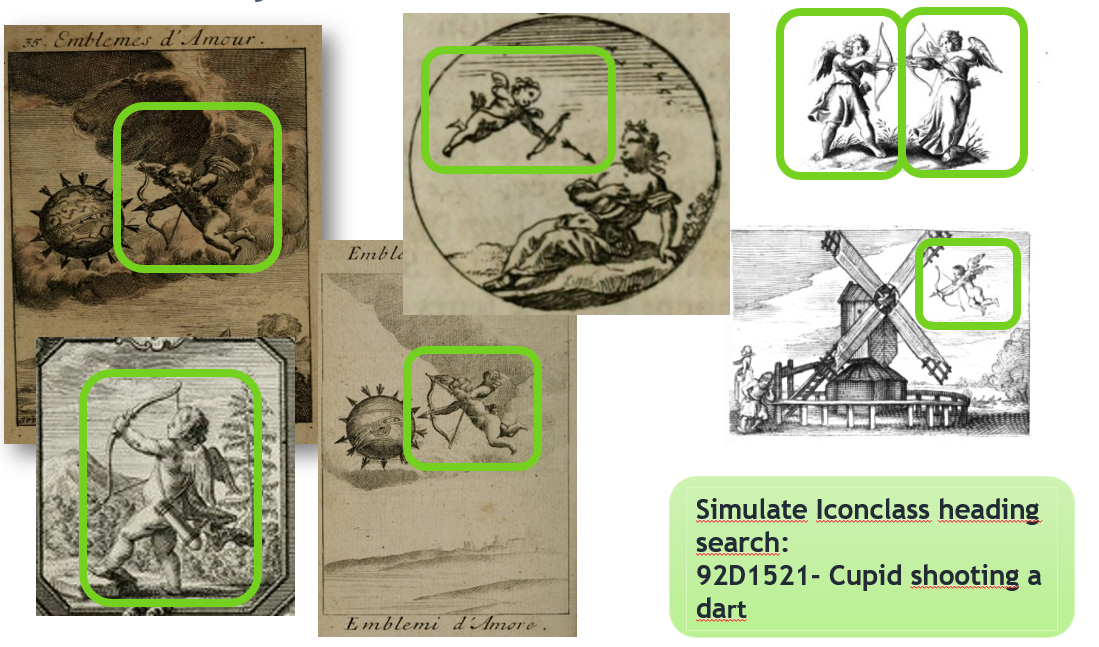 Conclusions
Conclusions
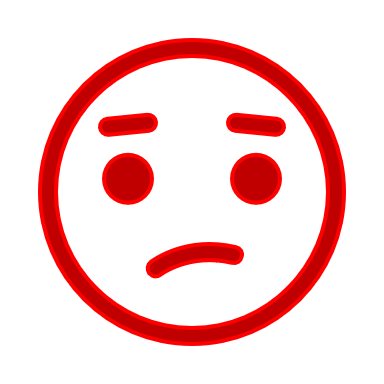 SIMILARITY
42
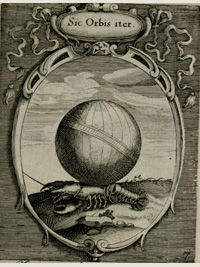 Thank you!
43
Issues:
Introduction
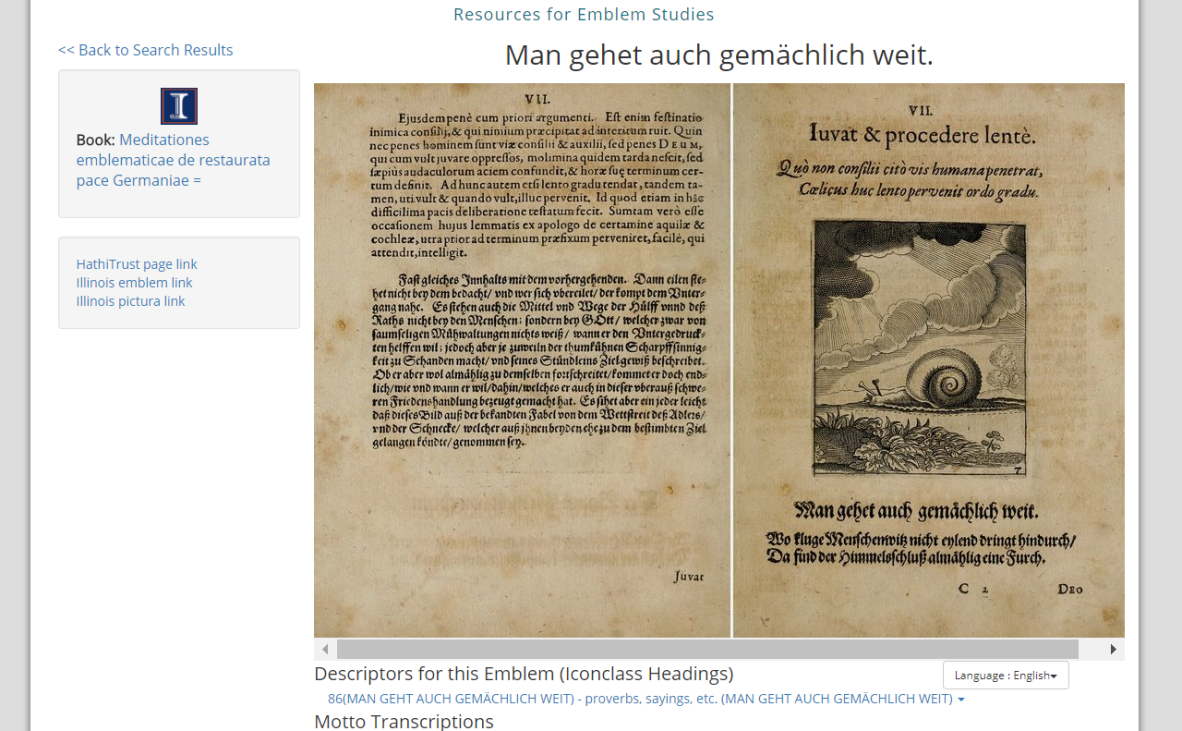 Different ways to display emblems:
Research Question
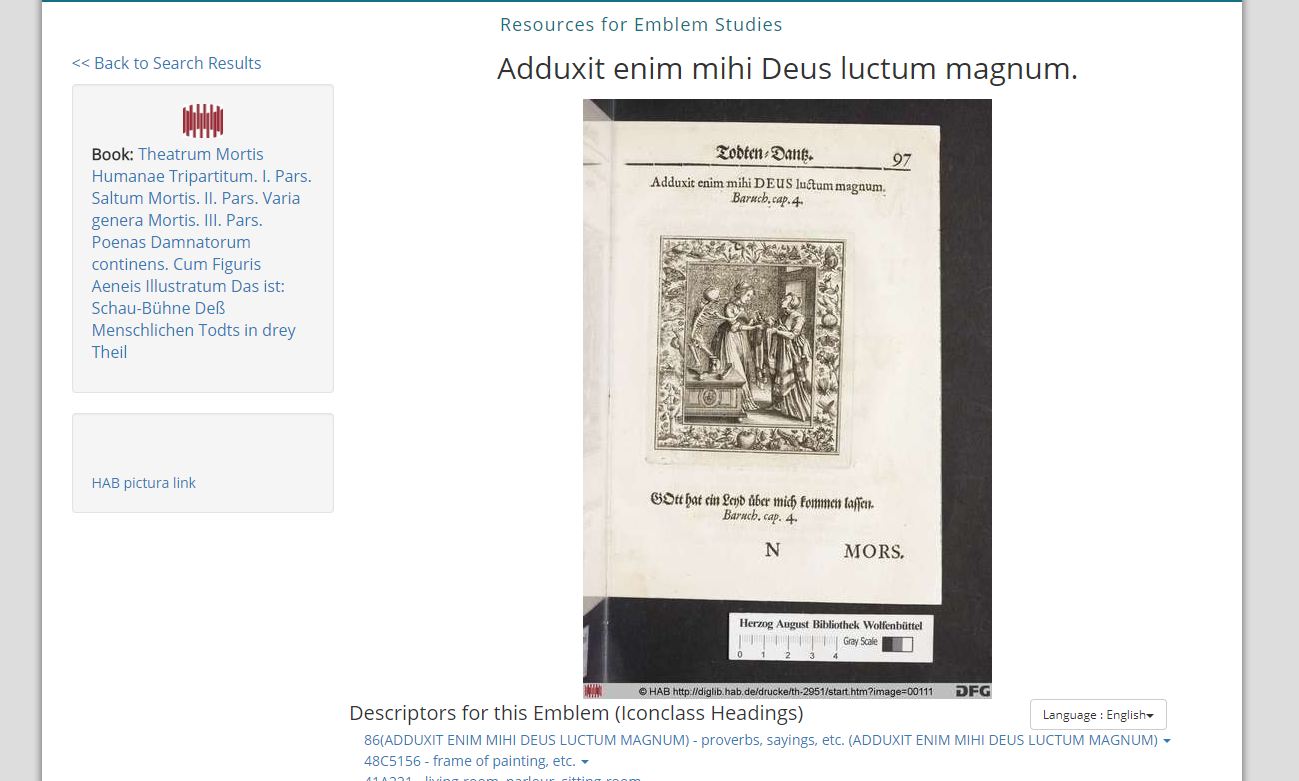 Methods
Evaluation
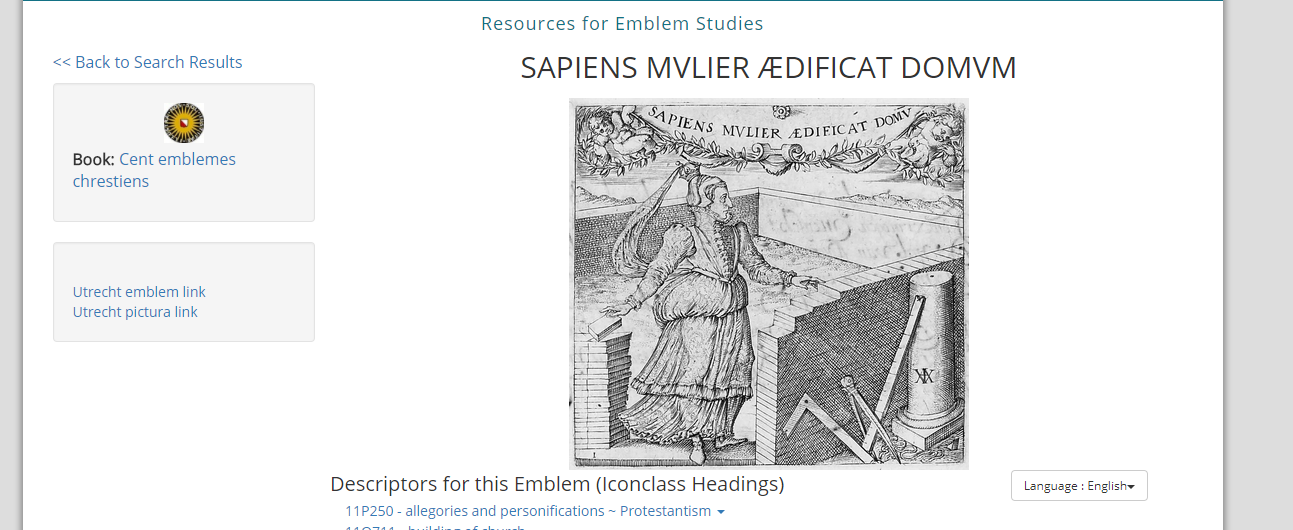 Conclusions
44
[Speaker Notes: non tutte le immagini sono state indicizzate con iconclass--> giustificazione al fatto che una ricerca per immagini serve]
Search under transformation:
Introduction
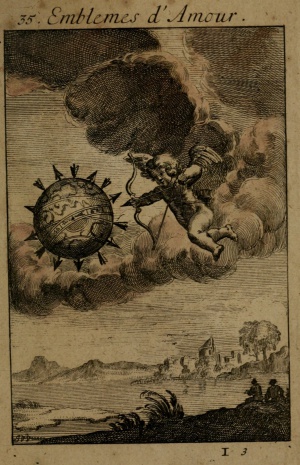 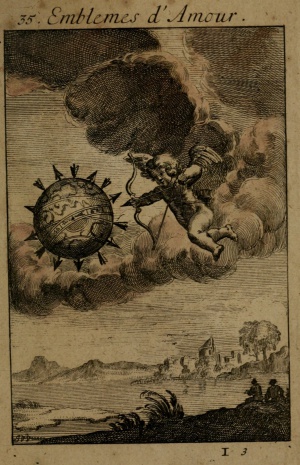 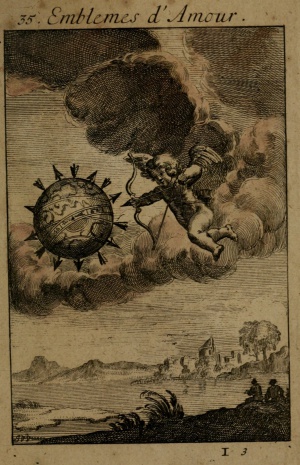 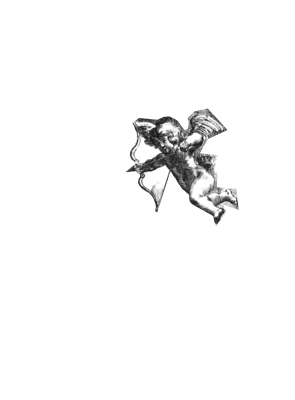 Research Question
Change of color/illumination
Methods
Rotation
Evaluation
Scale
Conclusions
45
Keypoints anatomy: Difference of Gaussian
Introduction
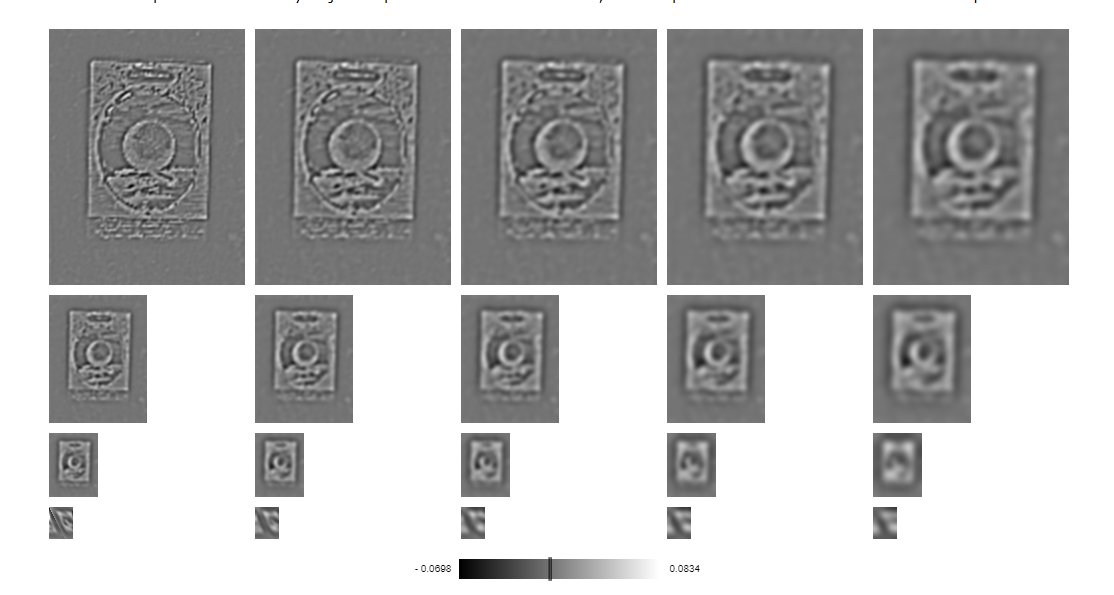 Research Question
Compute the differences of the individual pixels.
Methods
Evaluation
Conclusions
46
Keypoints anatomy: Difference of Gaussian
Introduction
Research Question
Increase the visibility of edges and other detail present in a digital image
Bright spots increase of brightness
Dark spots increase of darkness
Methods
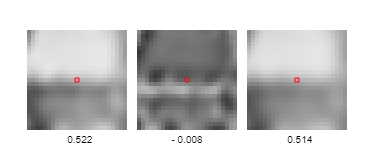 Evaluation
Conclusions
47
Keypoints anatomy: Discrete Extrema
Introduction
Research Question
Discrete maximum/minimum  a pixel whose grey value is larger/smaller than those of its 26 “neighbour”.
Mark it as Keypoint  significant different from surrounding area.
Methods
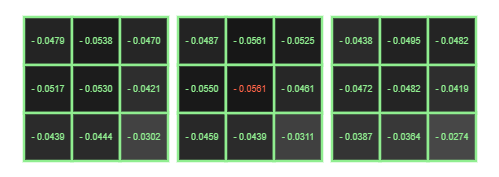 Evaluation
Conclusions
48
Keypoints anatomy: Assign Reference Orientation
Introduction
Research Question
Observes if the gradients in the direct neighbourhood of the point have approximately the same direction and takes dominant direction.
Methods
Keypoints: 
near the image border which don't have enough neighboring pixels to compute a reference orientation are discarded. 
without a dominating orientation are discarded.
with more than one dominating orientation might appear more than once in the next steps, namely once per orientation.
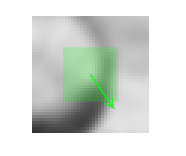 Evaluation
Conclusions
49
Keypoints anatomy: Assign Reference Orientation
A SIFT descriptor is a 3-D spatial histogram of the image gradients in characterizing the appearance of a keypoint.
The gradient at each pixel is regarded as a sample of a three-dimensional elementary feature vector, formed by the pixel location and the gradient orientation.
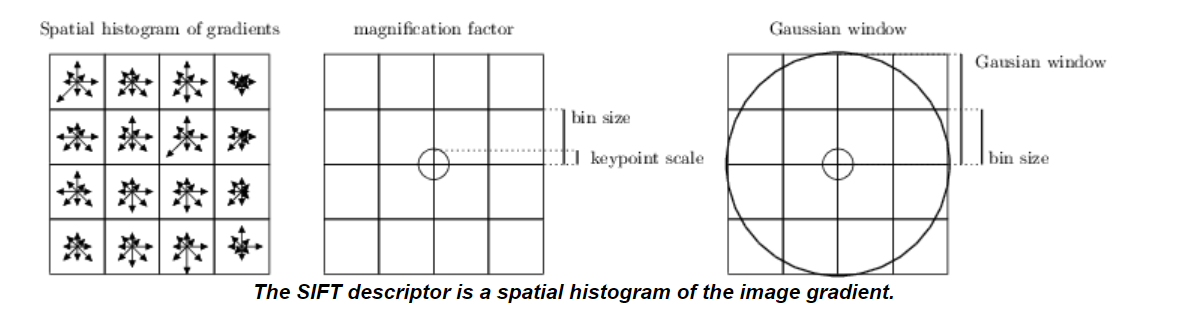 50
Keypoints anatomy: Assign Reference Orientation
Gradient magnitude and orientation at each point weighted by a Gaussian
Orientation histograms: sum of gradient magnitude at each direction
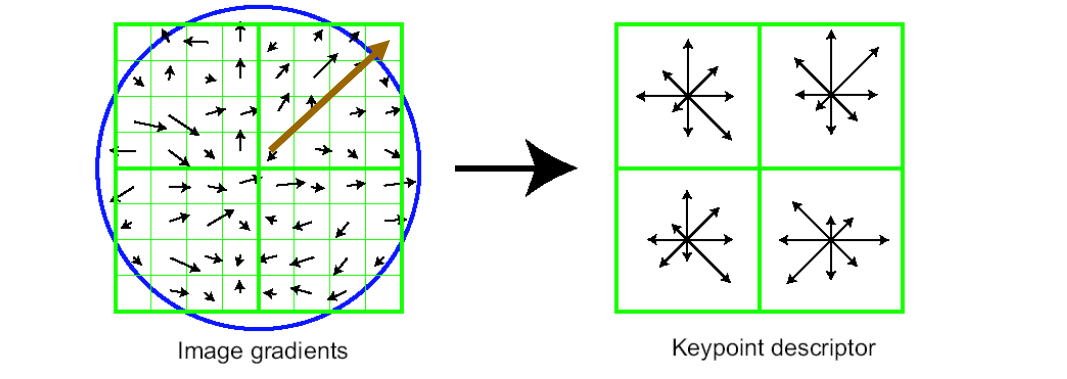 4x4 arrays of 8 bin histogram is used,  a total of 128 features for one  Keypoint.
51
Keypoints anatomy: Compute Descriptors
Introduction
Research Question
They accept as input a keypoint frame, which has location, scale and orientation.
From Keypoints list a 4x4 arrays of 8 bin histogram is computed for the distribution of the directions of the gradients in a neighbourhood (128 features for each Keypoint).
Methods
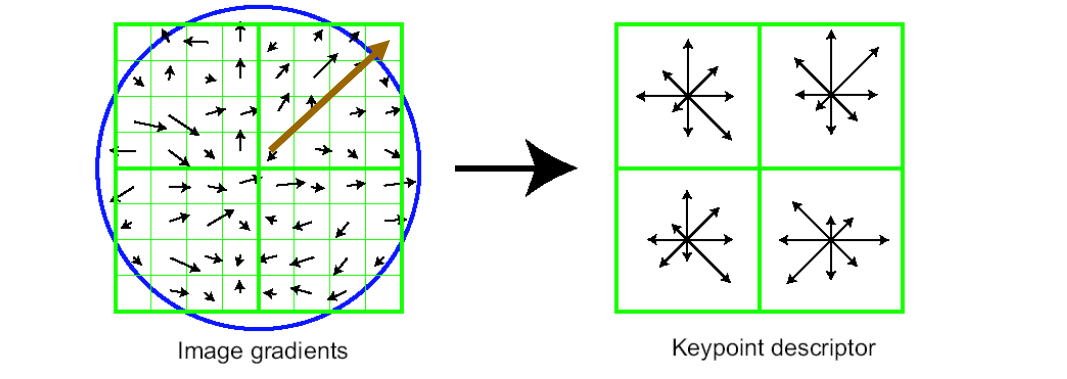 Evaluation
The neighbourhood is a circle and the coordinate system is rotated to match the reference orientation. 
Keypoints might be discarded at this last step if their circle would not fit into the image
Conclusions
52
Clustering example:
Introduction
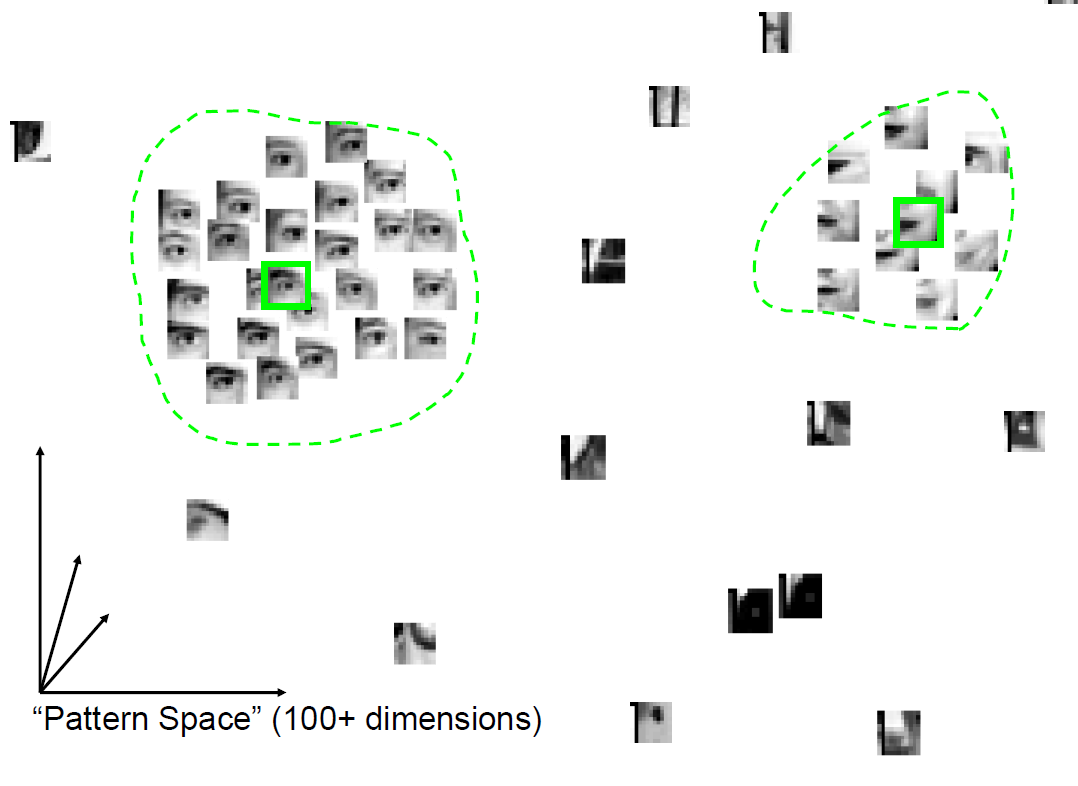 Research Question
Methods
Evaluation
Conclusions
53
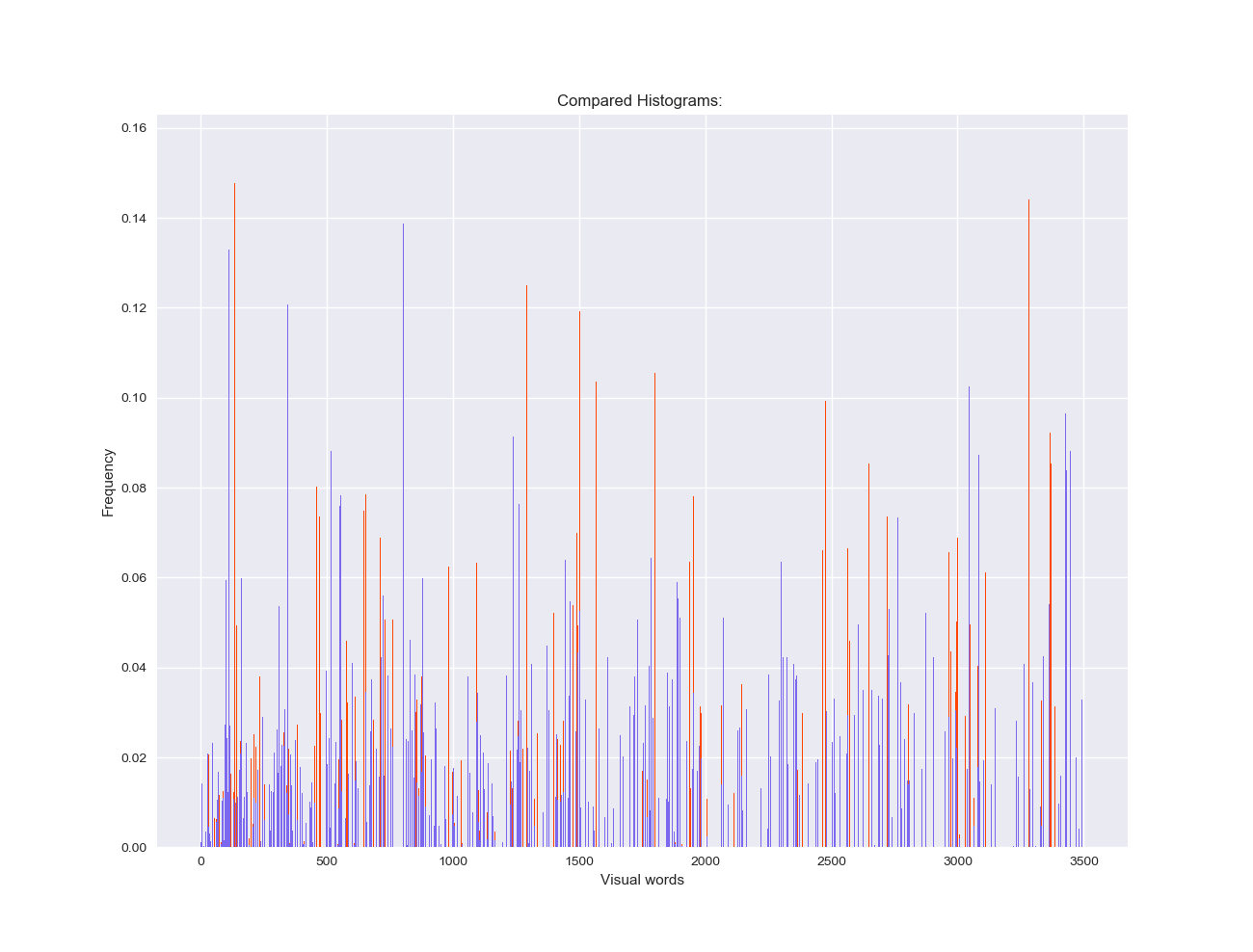 Introduction
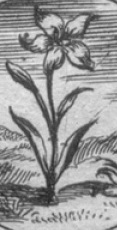 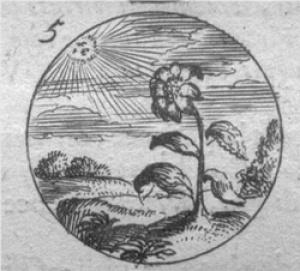 Research Question
Methods
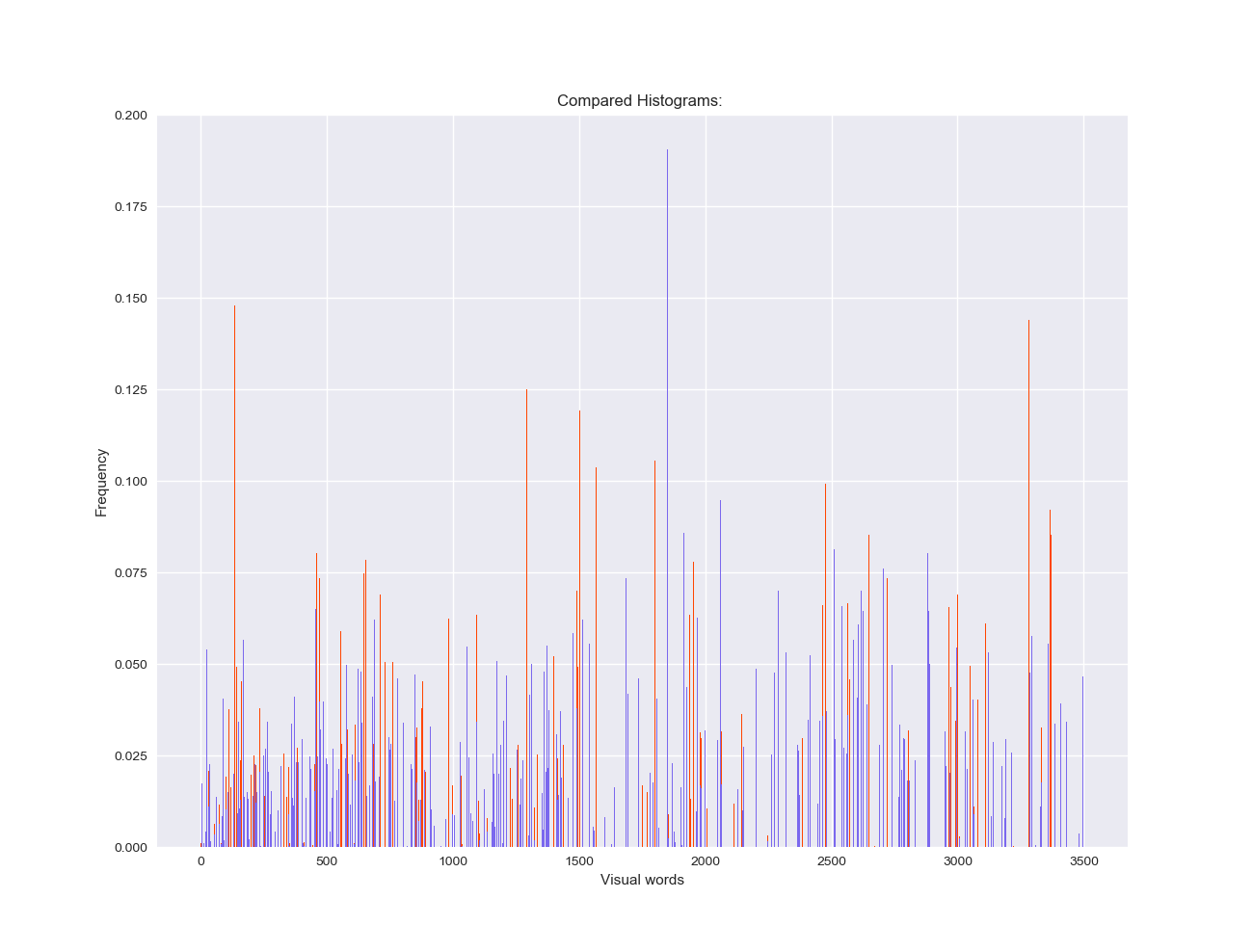 Evaluation
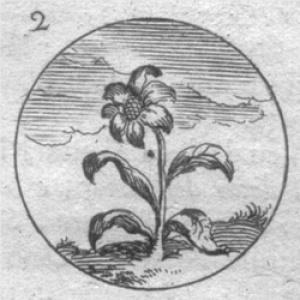 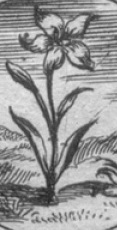 Conclusions
54
[Speaker Notes: The plot here are from the normalized vectors.]